Türkiye’de Toplumsal Cinsiyet ve Kadın Algısı Araştırması
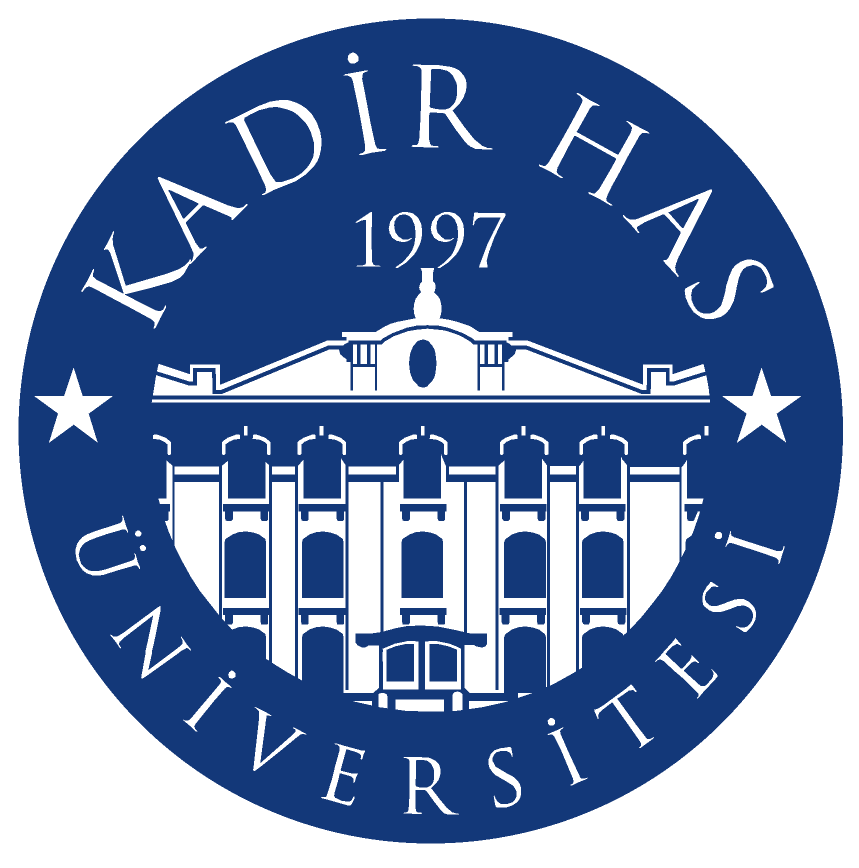 Kadir Has Üniversitesi Toplumsal Cinsiyet ve Kadın Çalışmaları Araştırma MerkeziTürkiye’de Toplumsal Cinsiyet ve Kadın Algısı Araştırması
Kantitatif Araştırma Özeti
8 Mayıs 2015
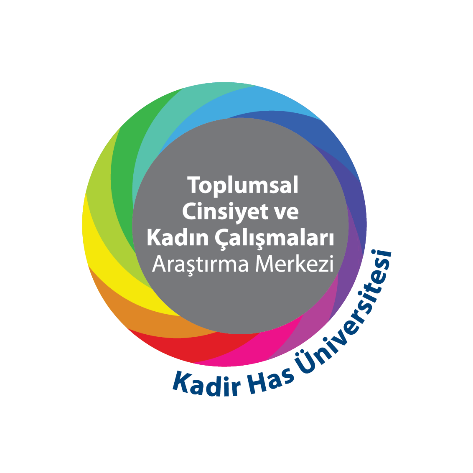 Türkiye’de Toplumsal Cinsiyet ve Kadın Algısı Araştırması | 2
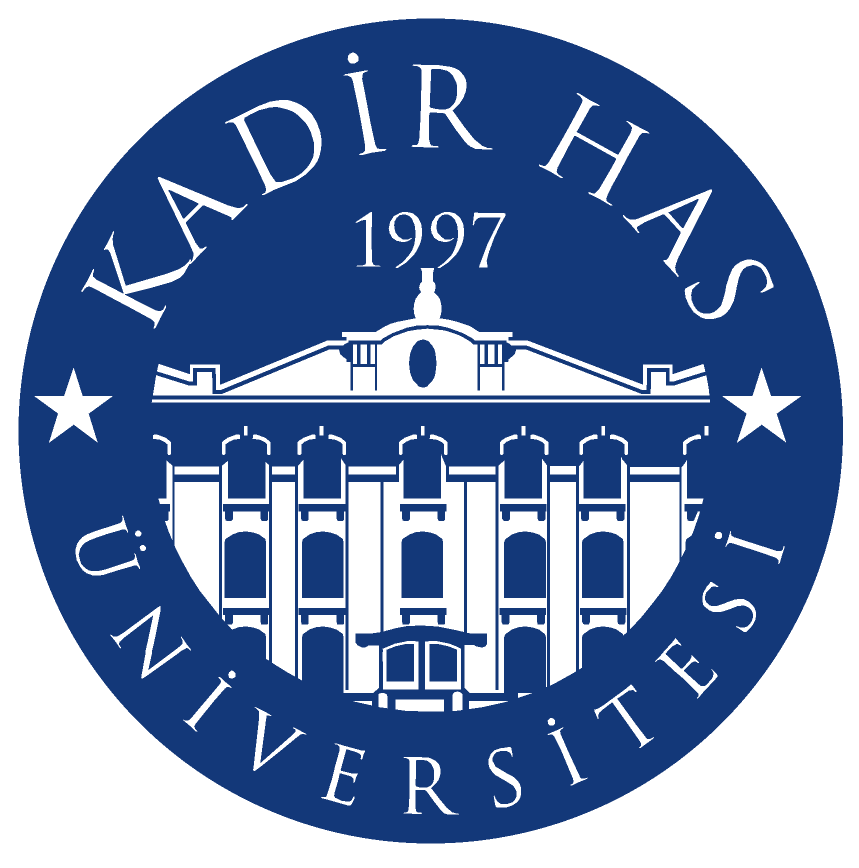 Merkez hakkında
2012 yılında kurulan Kadir Has Üniversitesi Toplumsal Cinsiyet ve Kadın Çalışmaları Araştırmaları Merkezi’nin amacı disiplinlerarası araştırmalar, kadın ve toplumsal cinsiyet konularıyla ilgili akademik eğitimler için mekân yaratmaktır. 

Otuz yılı aşkın bir süredir dünyanın farklı yerlerinden, farklı disiplinlerden pek çok akademisyen kadının toplumdaki yerini ve isteklerini araştırmakta. Hedeflerimizden biri eşitlik ve toplumsal cinsiyet tartışmalarını kadınların toplumdaki yeri açısından tekrar incelemektir. 

http://www.khas.edu.tr/kadin
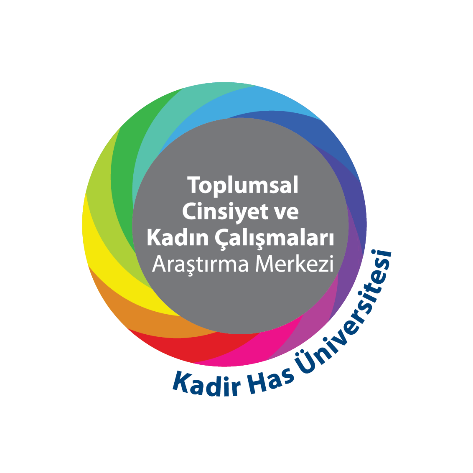 Türkiye’de Toplumsal Cinsiyet ve Kadın Algısı Araştırması| 3
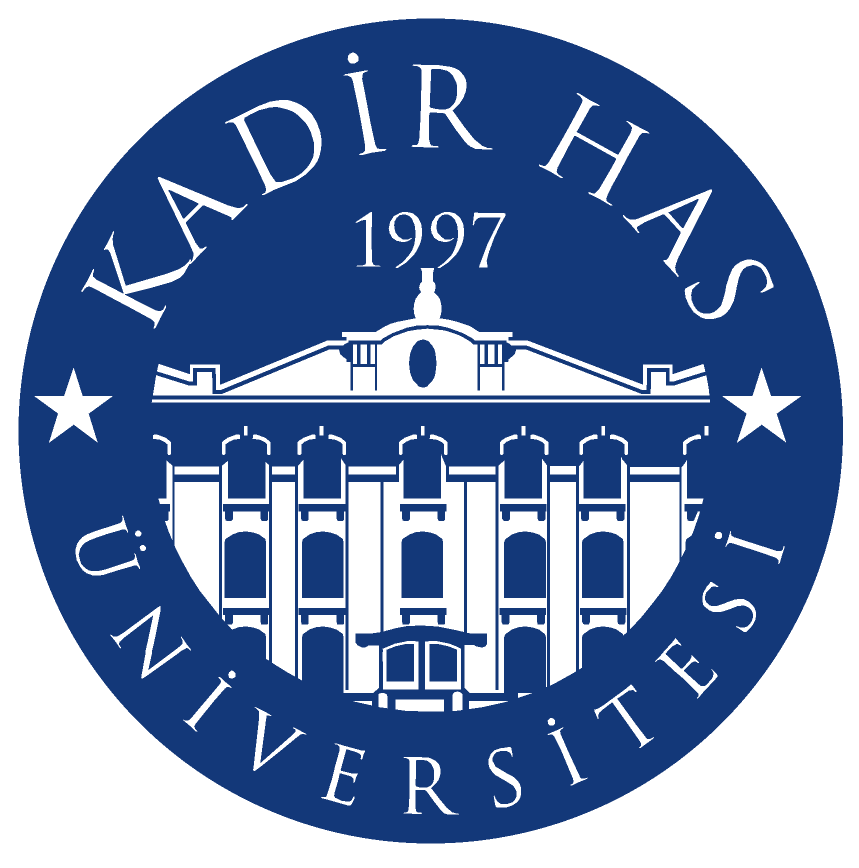 Genel Çerçeve
Türkiye’de kamuoyunun toplumsal cinsiyet 	ve kadın ile ilgili konulara
 yaklaşımlarını saptamak
AMAÇ
YÖNTEM
Araştırma Yöntemi	:       Kantitatif Araştırma
Veri Toplama Tekniği:    Önceden hazırlanmış soru formuna bağlı yüz yüze görüşmeler
ÖRNEKLEM
Evren			: Türkiye genelinde 18 yaş üstü bireyler
İller				: IBBS Düzey-2 temsilen İstanbul, Ankara, Konya, Bursa, 
					Kocaeli, İzmir, Aydın, Manisa, Tekirdağ, Balıkesir, Adana, Erzurum,
					Antalya, Hatay, Zonguldak, Samsun, Kastamonu, Kayseri, Ağrı
					Kırıkkale, Trabzon, Gaziantep, Diyarbakır, Mardin, Malatya, Bitlis
Örneklem		: 1.000		
Güven Düzeyi		: %95 		 
Hata Payı		        : ±3,0
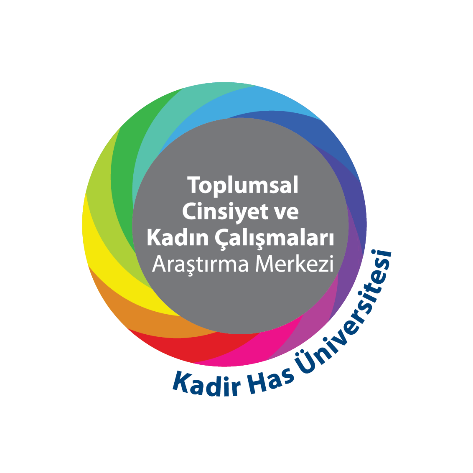 Türkiye’de Toplumsal Cinsiyet ve Kadın Algısı Araştırması | 4
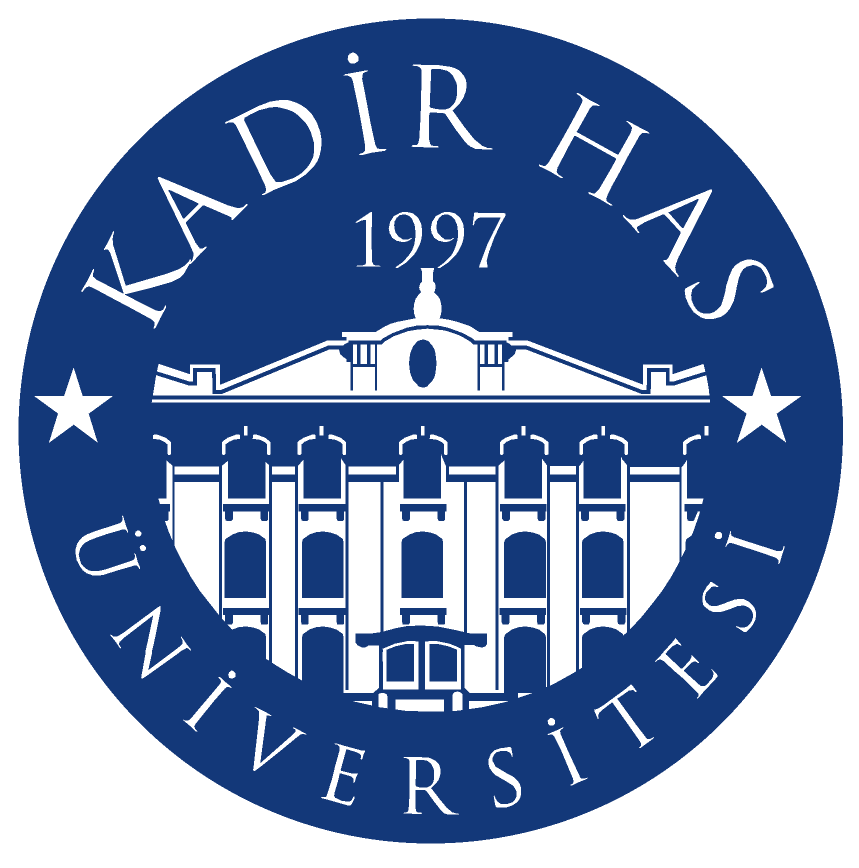 Demografi
Sosyo Ekonomik Statü Dağılımı
Eğitim Durumu
Medeni Durum
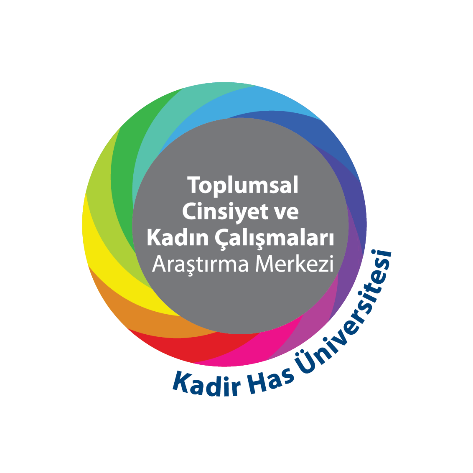 Baz : 1000
Türkiye’de Toplumsal Cinsiyet ve Kadın Algısı Araştırması | 5
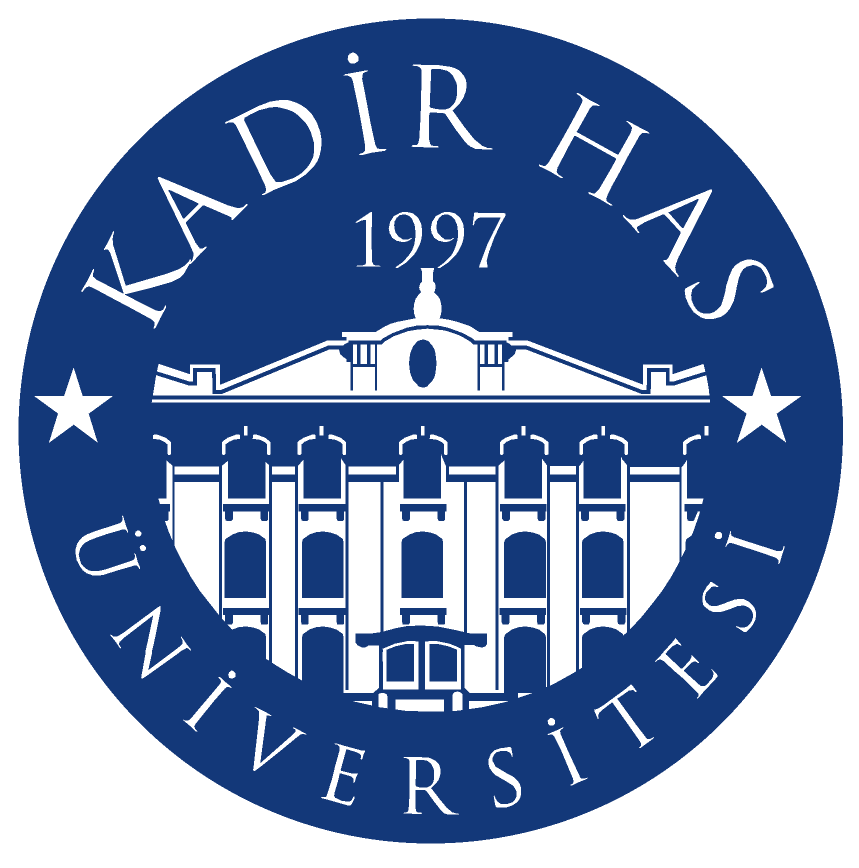 Demografi
Hanedeki Kişi Sayısı
Hane Geliri
Yaş Ortalaması
Ortalama Kişi Sayısı
3,4
2.719,4
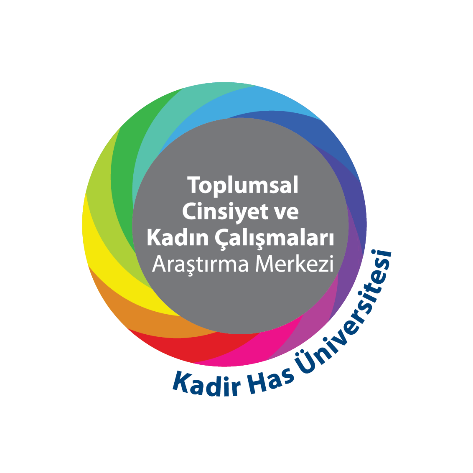 Türkiye’de Toplumsal Cinsiyet ve Kadın Algısı Araştırması | 6
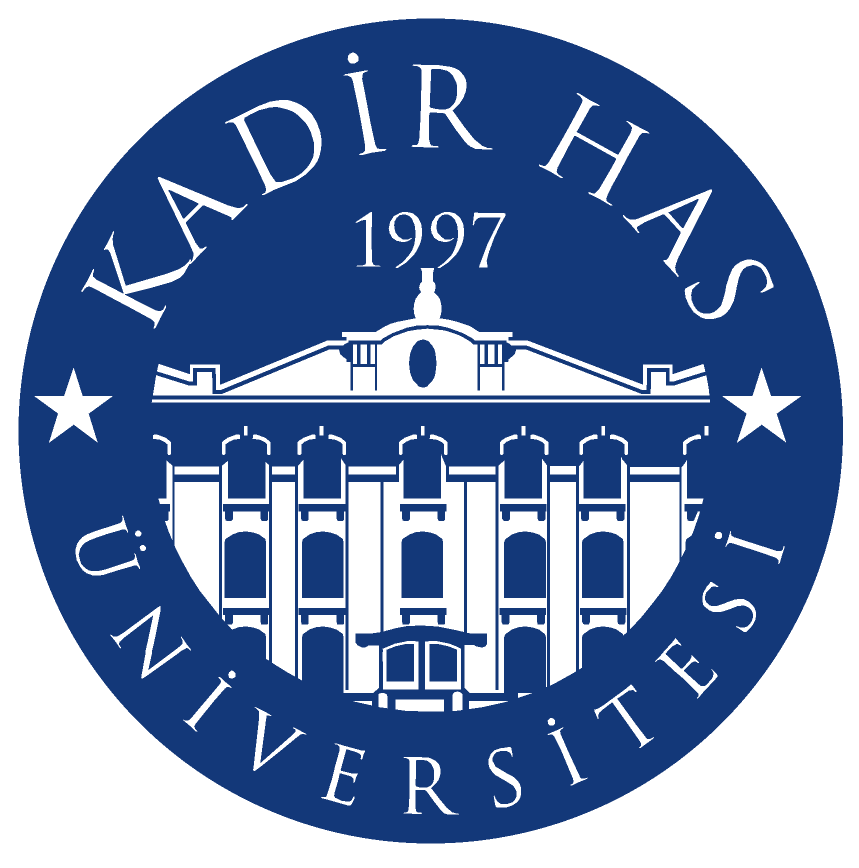 Genel Durumu
Cinsiyet Eşitliği Durumu
Sizce, Türkiye toplumunda şu anda kadın ve erkek eşit midir?
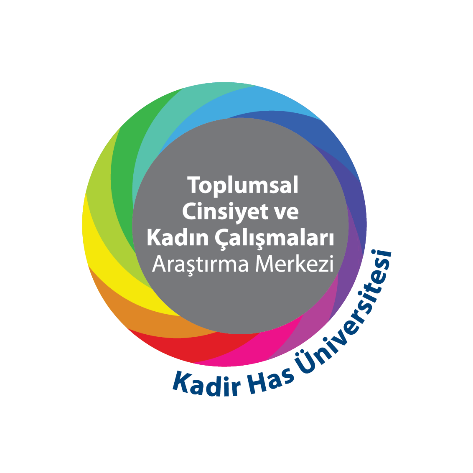 Türkiye’de Toplumsal Cinsiyet ve Kadın Algısı Araştırması | 7
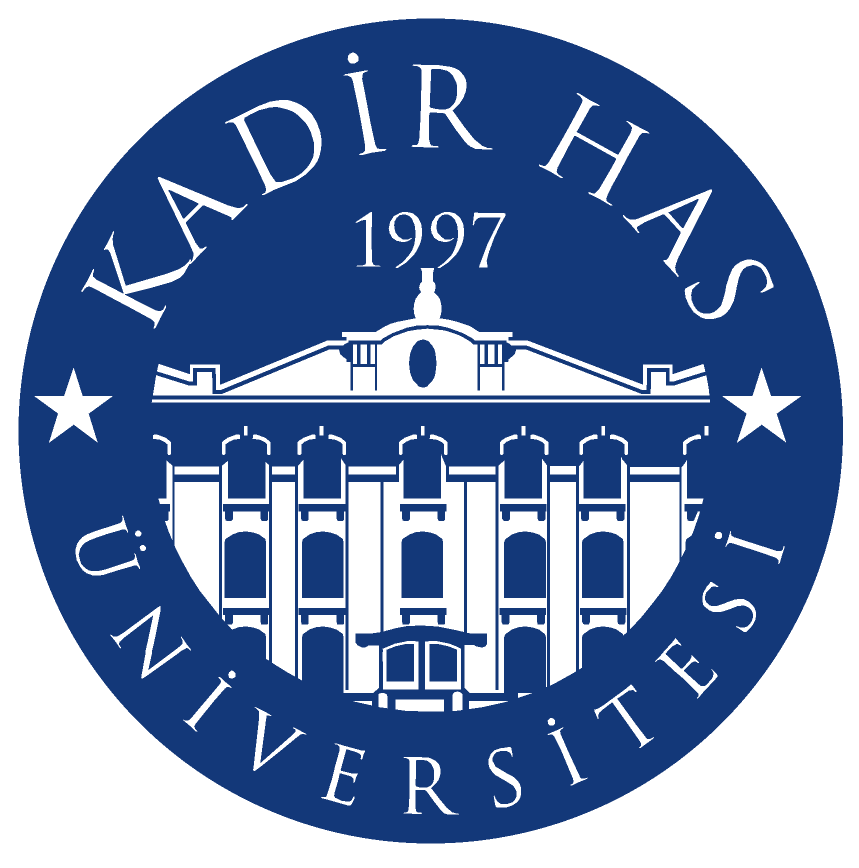 Kadınların En Büyük Sorunu
Kadınların Toplumda Yaşadığı En Büyük Sorunlar
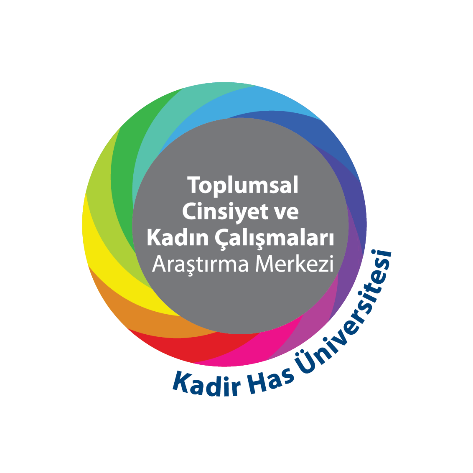 Birden fazla cevap verildiği için toplam %100’ü geçmiştir.
Baz : 1000
[Speaker Notes: Get the male female distinguished type]
Türkiye’de Toplumsal Cinsiyet ve Kadın Algısı Araştırması | 8
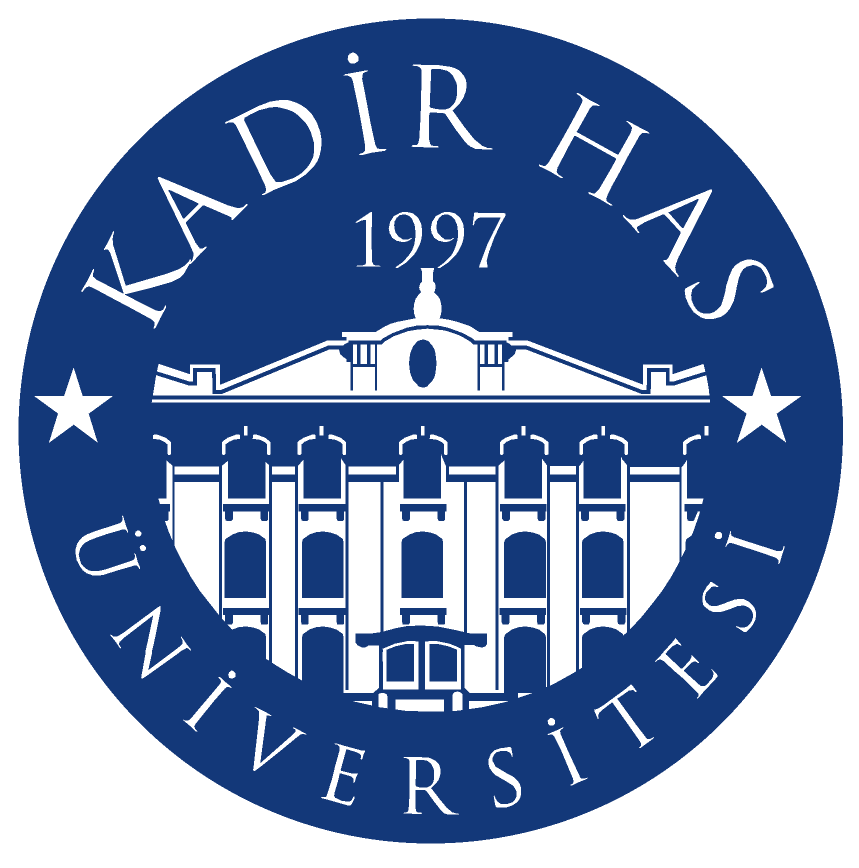 Evliliğe  Başlangıç
Evlilik Öncesi Tanışma Süresi
Evlenmeden önce eşinizi ne kadar süre tanıyordunuz?
Eşi ile Tanışma Durumu
Şu anki/ eski eşinizle nasıl tanıştınız?
Ortalama Tanışma Süresi
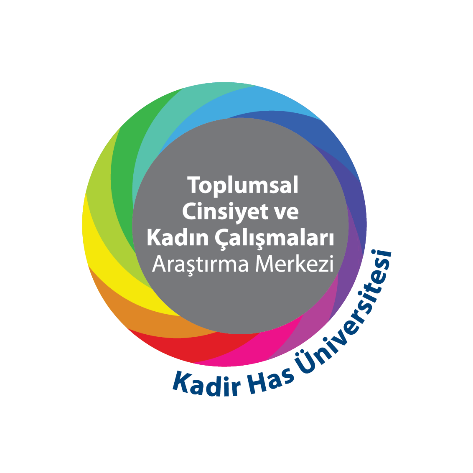 Baz : 641
Türkiye’de Toplumsal Cinsiyet ve Kadın Algısı Araştırması | 9
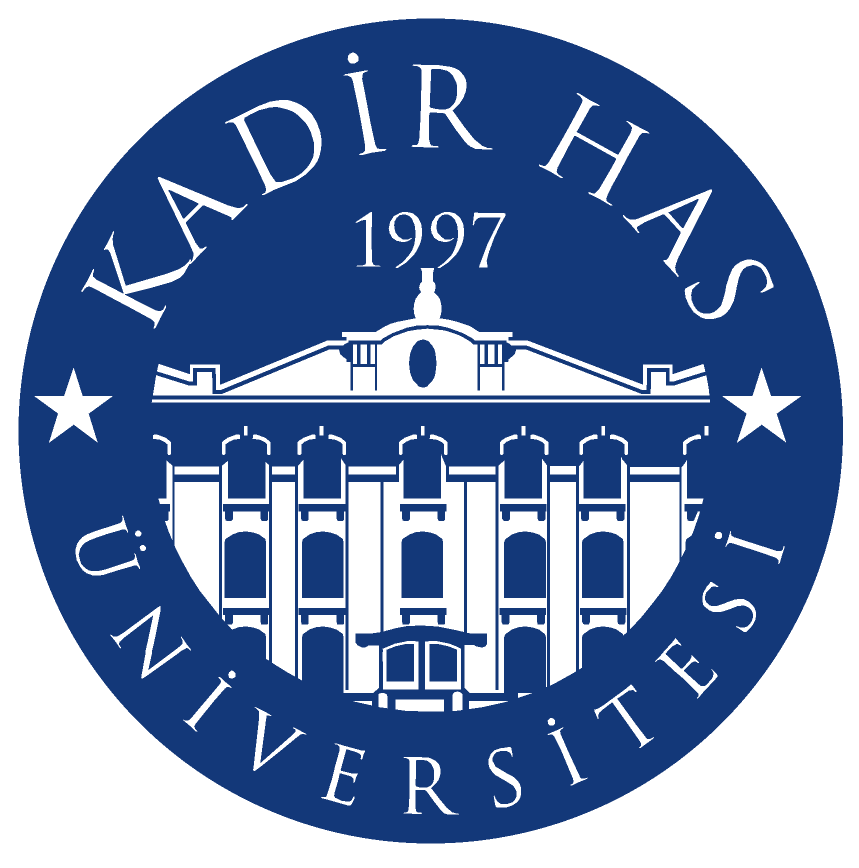 Evlilik Kararı
Evlilik kararını kim verdi?
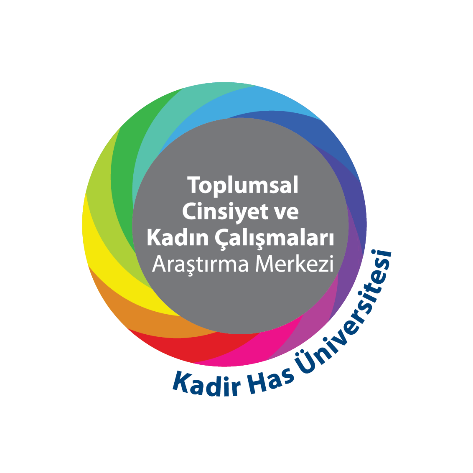 %4,8’in altındaki değerler grafiğe dahil edilmemiştir.
Baz : 641
Türkiye’de Toplumsal Cinsiyet ve Kadın Algısı Araştırması | 10
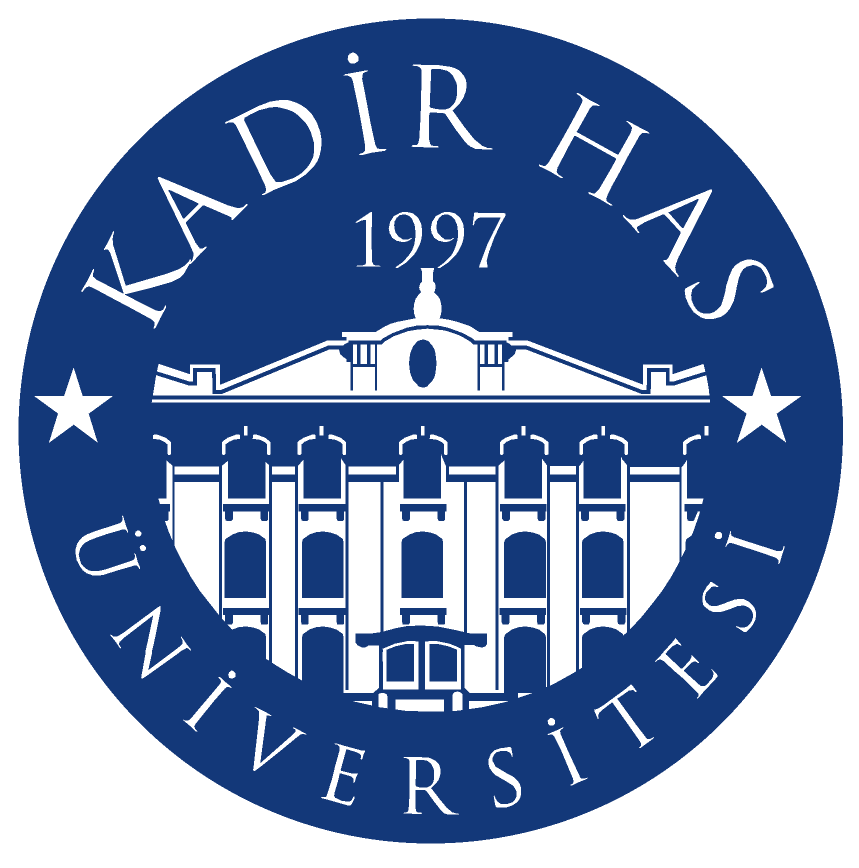 Evlilik Kararı
Kadın ve Erkek İçin İdeal Evlenme Yaşı
Ayrı ayrı düşündüğünüzde, bir kadının ve bir erkeğin ideal evlenme yaşı size göre kaç olmalıdır?
Ortalama yaş
27,9
24,7
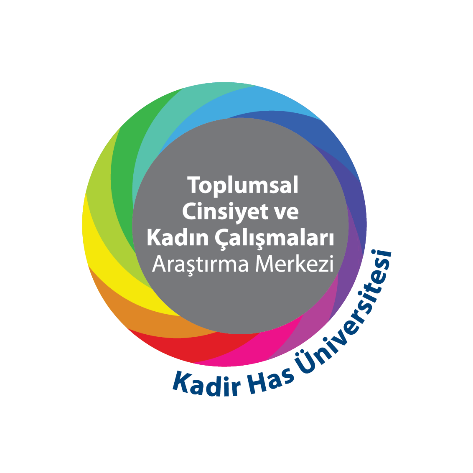 Baz : 1000
Türkiye’de Toplumsal Cinsiyet ve Kadın Algısı Araştırması | 11
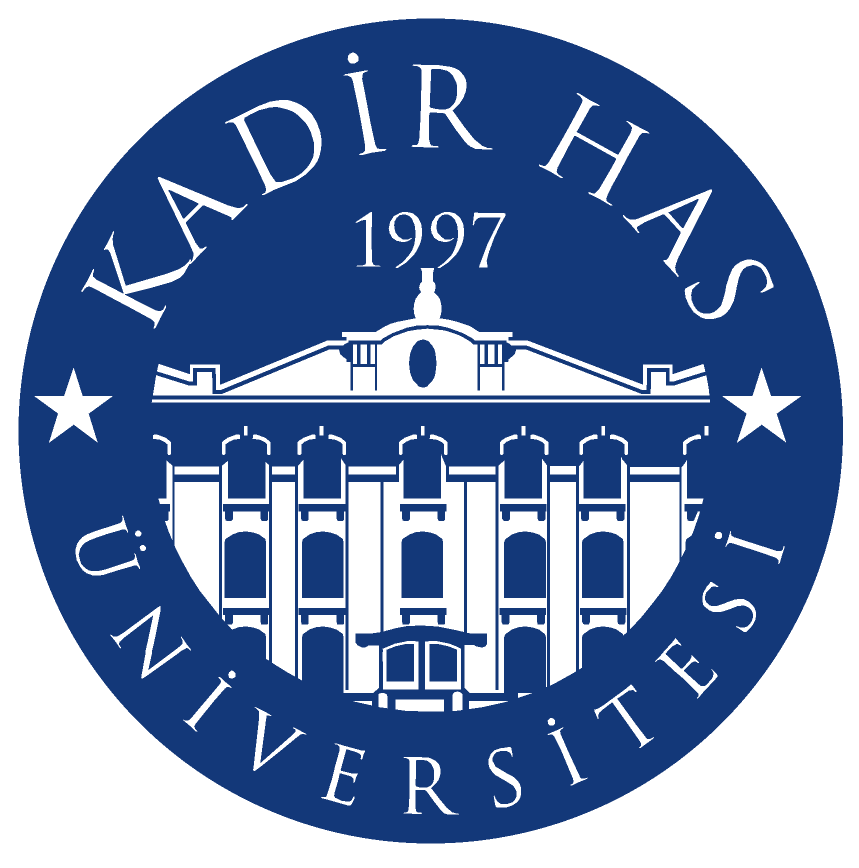 Evlilik Kararı
18 Yaşından Küçük Kız Çocukların Evlilik Durumu
18 yaşından küçük kız çocuklarının evliliği sizce Türkiye’de yaygın bir durum mu?
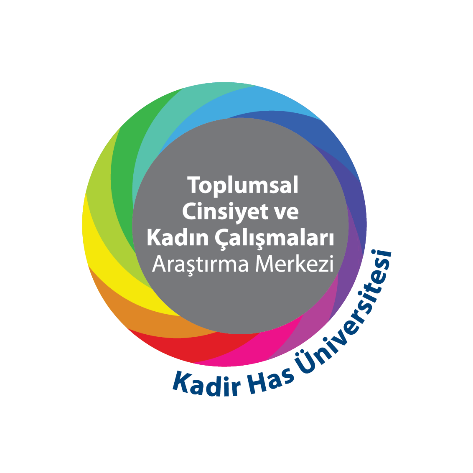 Baz : 1000
Türkiye’de Toplumsal Cinsiyet ve Kadın Algısı Araştırması | 12
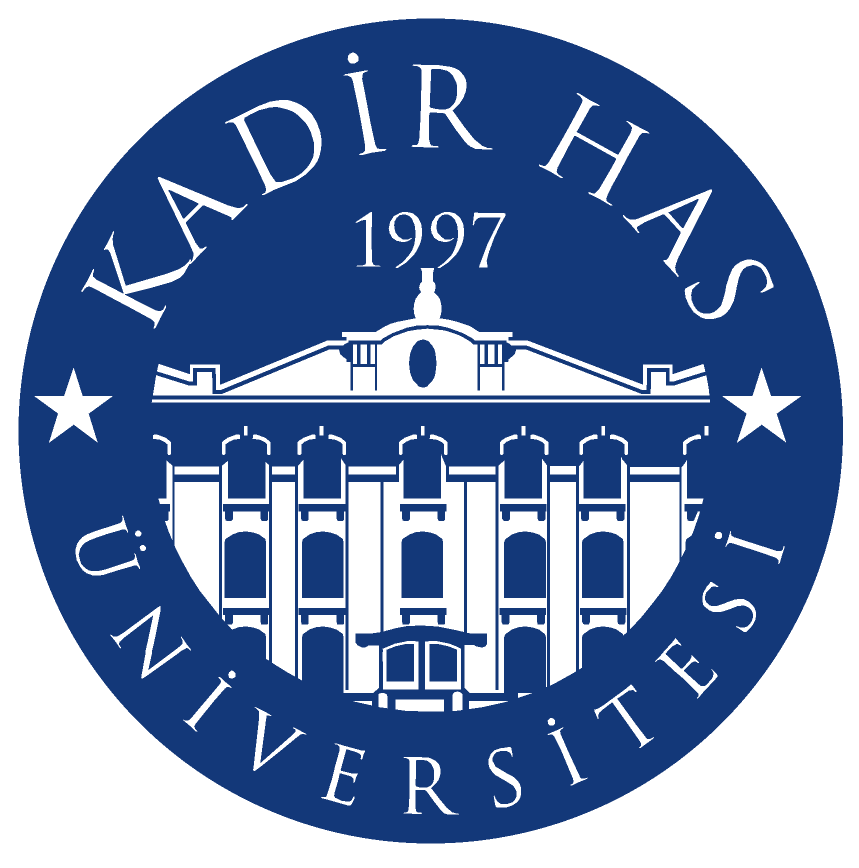 Evlilik Kararı
Aile İzniyle 18 Yaşından Küçük Kızların Evlendirilmesi
Peki, Anne babaya 18 yaşından küçük kız çocuklarının evlenmesine müsaade etme hakkı verilmeli mi sizce?
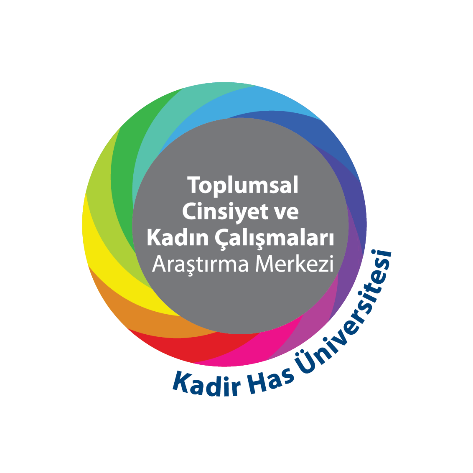 Baz : 1000
[Speaker Notes: Erkek???]
Türkiye’de Toplumsal Cinsiyet ve Kadın Algısı Araştırması | 13
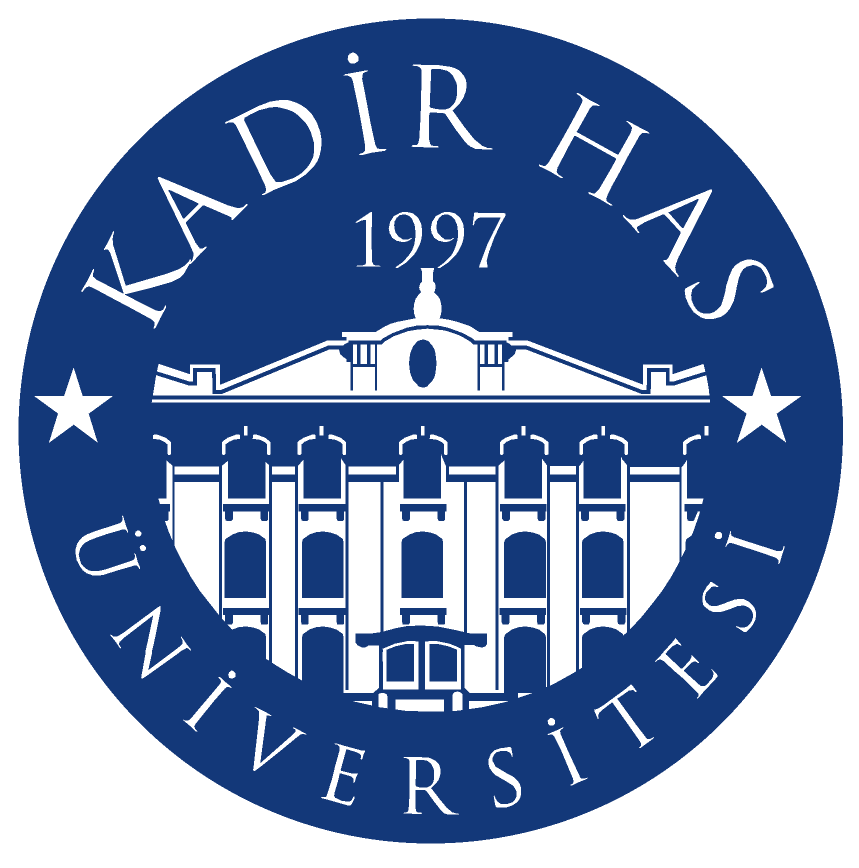 Aile Hayatı
İdeal Çocuk Sayısı
İdeal ailede size göre kaç çocuk olmalıdır?
Ortalama Çocuk Sayısı
2,0
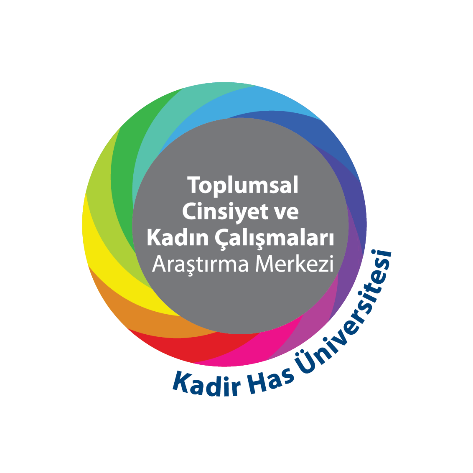 Baz : 1000
Türkiye’de Toplumsal Cinsiyet ve Kadın Algısı Araştırması | 14
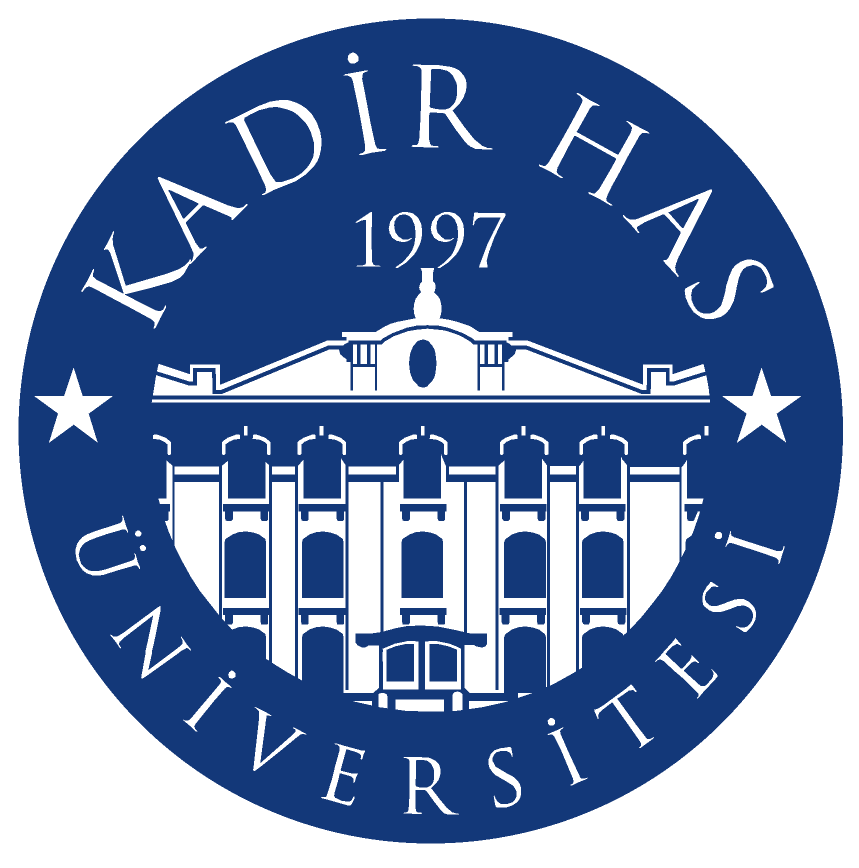 Aile Hayatı
Kürtajın Engellenme Durumu
Türkiye’de şu anda kadınların kürtaj olmasının önünde engeller var mıdır?
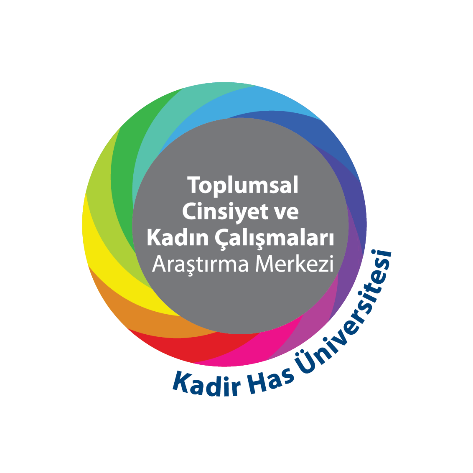 Baz : 1000
Türkiye’de Toplumsal Cinsiyet ve Kadın Algısı Araştırması | 15
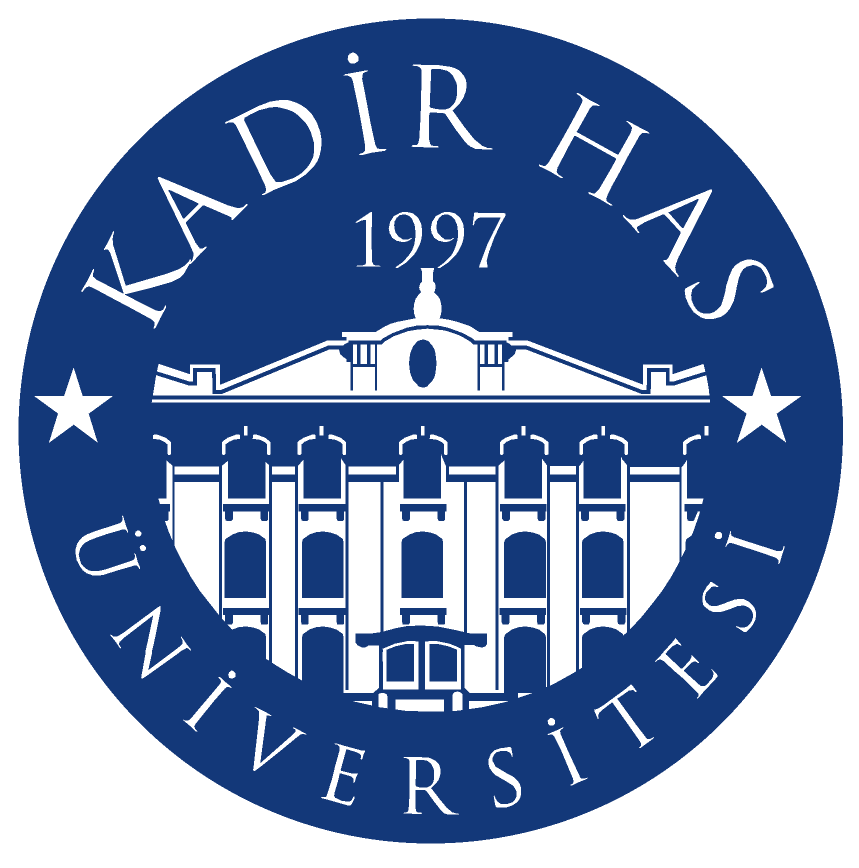 Aile Hayatı
Kürtaj Olma Kararı
Pozitif Değerler Toplamı
Kürtaj olma kararını çiftler birlikte vermelidir
Kürtaj kadının en temel haklarındandır, yasaklanamaz
Kürtaj olma kararını kadın vermelidir
Kürtaj yasaklanmalıdır
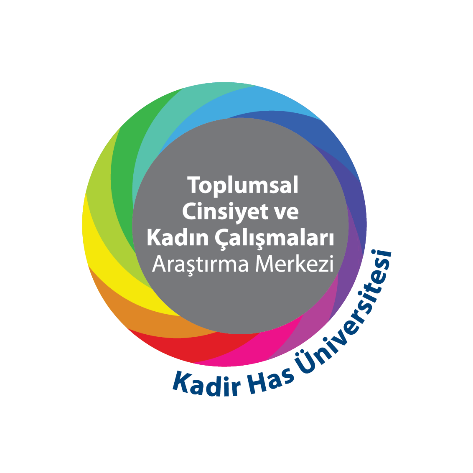 Kürtaj yaptırıp yaptırmama kararını erkek vermelidir
Türkiye’de Toplumsal Cinsiyet ve Kadın Algısı Araştırması | 16
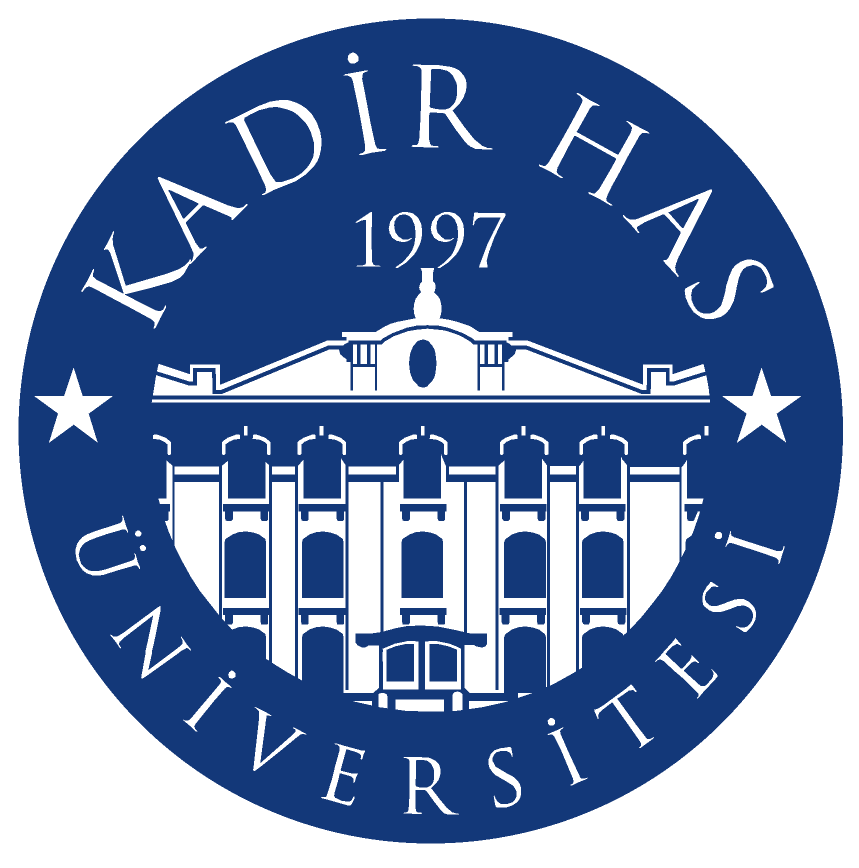 Aile Hayatı
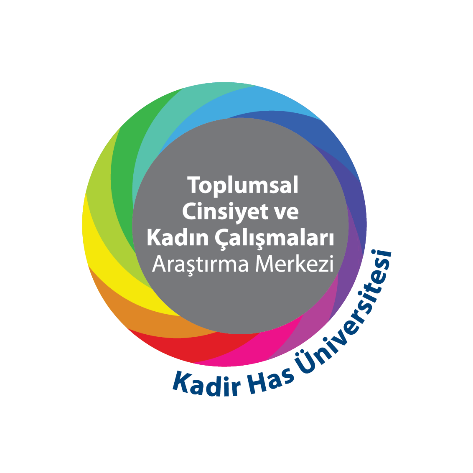 Baz: 1000
[Speaker Notes: Get the male female distinguished type]
Türkiye’de Toplumsal Cinsiyet ve Kadın Algısı Araştırması | 17
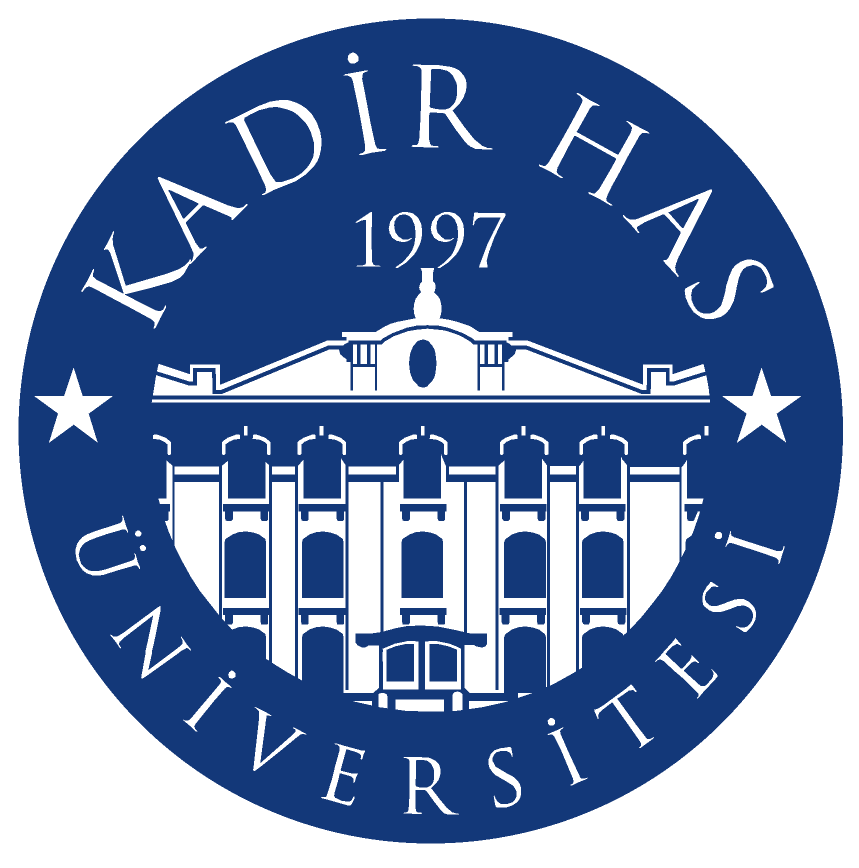 Aile Hayatı
Ailede Kadının Konumu
Pozitif Değerler Toplamı
Kadın ve erkek kararları konuşarak almalıdır
Evin reisliği kadın ve erkek arasında paylaşılır
Kadın aile içinde erkekle eşit konumdadır
Evin reisi erkektir
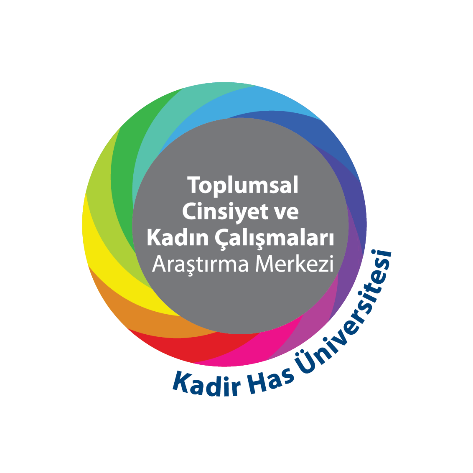 Kadın gerektiğinde ailenin devamı için şiddeti görmezden gelmelidir
Türkiye’de Toplumsal Cinsiyet ve Kadın Algısı Araştırması | 18
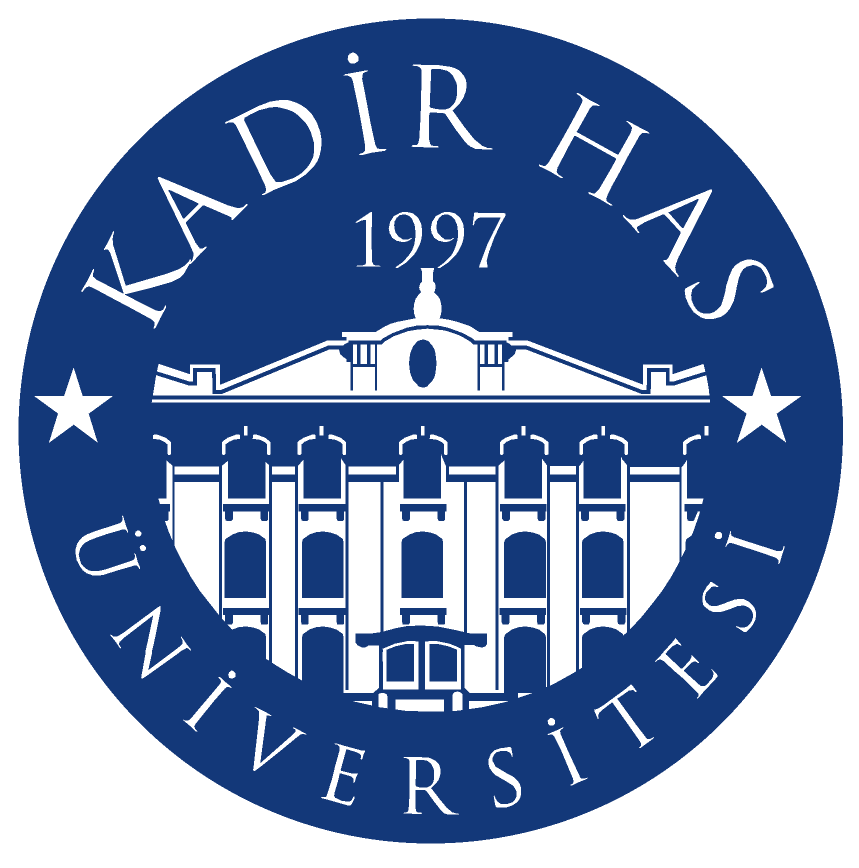 Aile Hayatı
Kadın, Aile ve Çalışma İlişkisi
Pozitif Değerler Toplamı
Genel
Kadın
Erkek
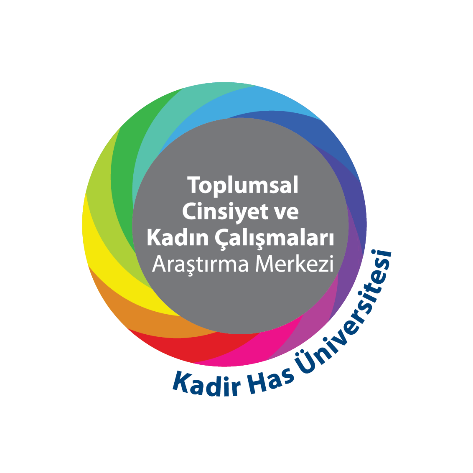 Baz: 1000
Türkiye’de Toplumsal Cinsiyet ve Kadın Algısı Araştırması | 19
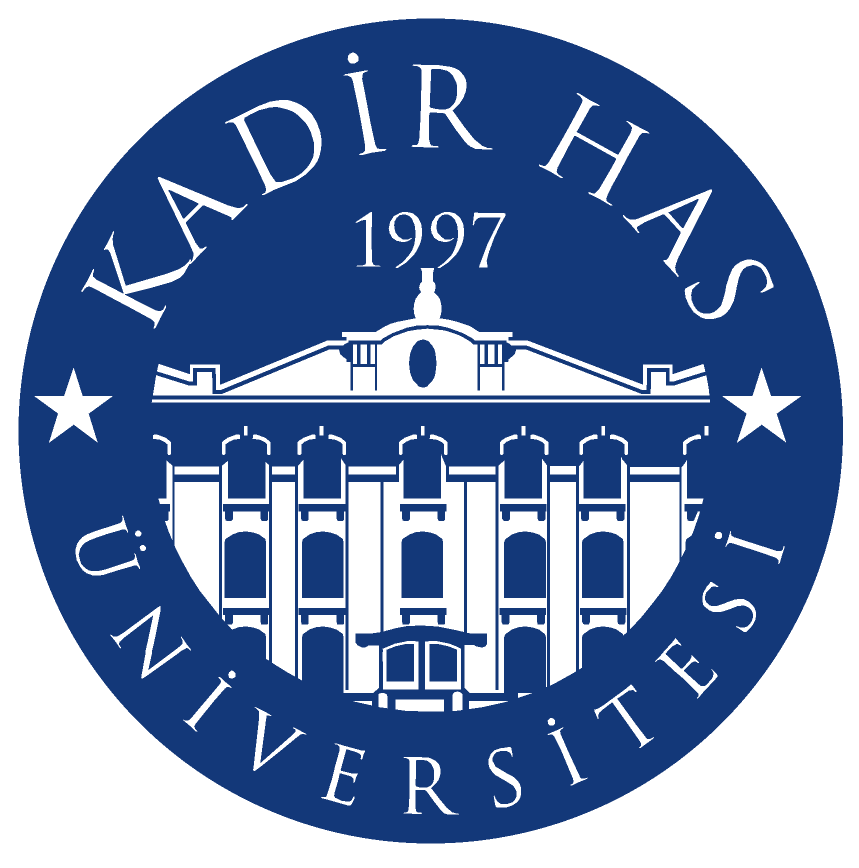 Aile Hayatı
Kadın, Aile ve Çalışma İlişkisi
Pozitif Değerler Toplamı
Genel
Kadın
Erkek
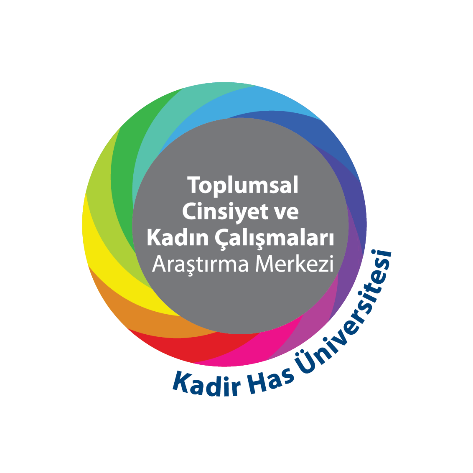 Baz: 1000
Türkiye’de Toplumsal Cinsiyet ve Kadın Algısı Araştırması | 20
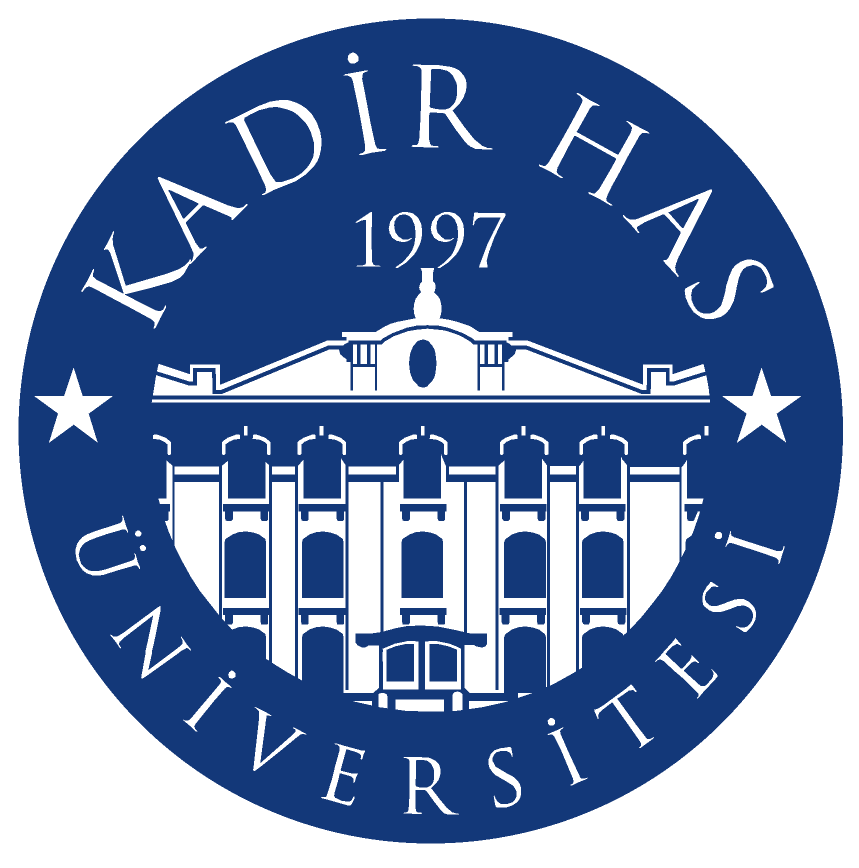 Aile Hayatı
Eşlerin Gelirlerini Harcama Kararı
Siz ve eşiniz eve giren toplam geliri nasıl idare etmektesiniz?
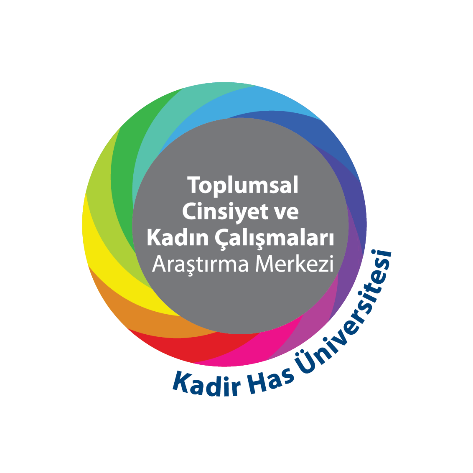 Türkiye’de Toplumsal Cinsiyet ve Kadın Algısı Araştırması | 21
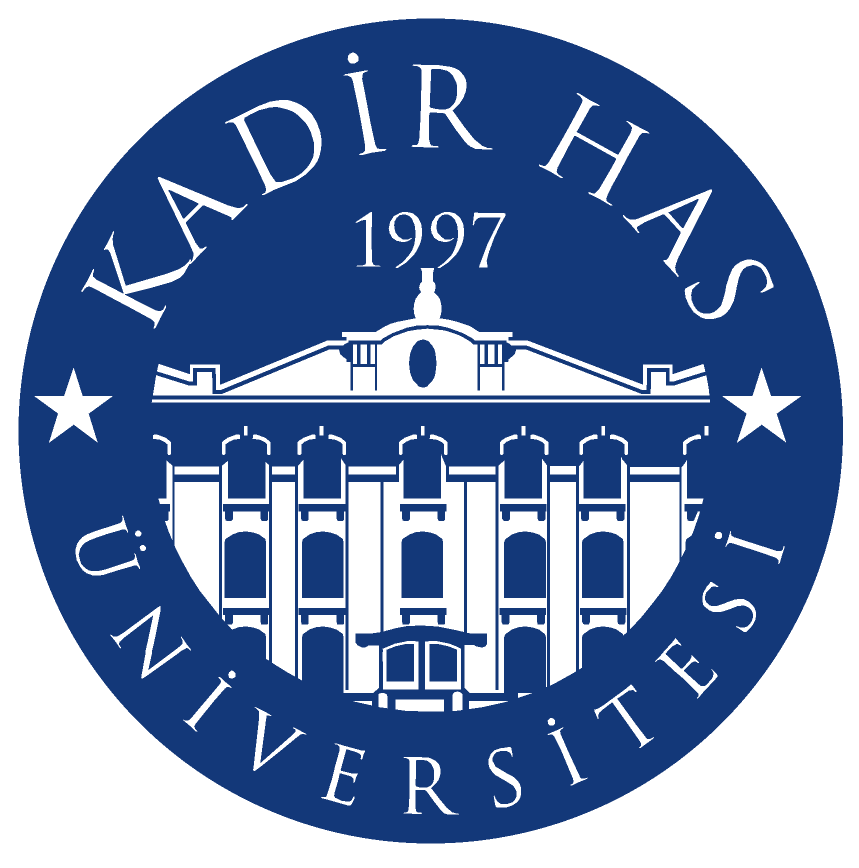 Çocuk Bakımı ve İş Hayatı Tercihi
Evde çocuğunuza bakmak ve çalışma hayatı arasında tercih yapmak zorunda kalırsanız ne yaparsınız?
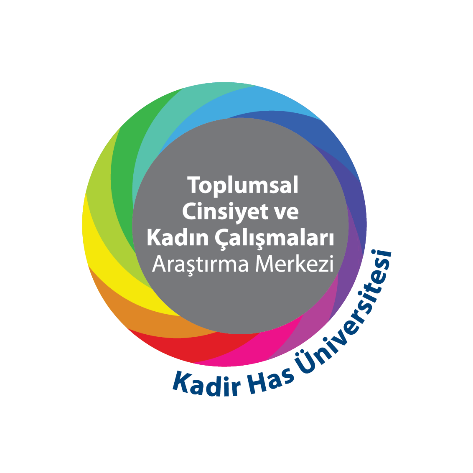 Baz : 1000
Türkiye’de Toplumsal Cinsiyet ve Kadın Algısı Araştırması | 22
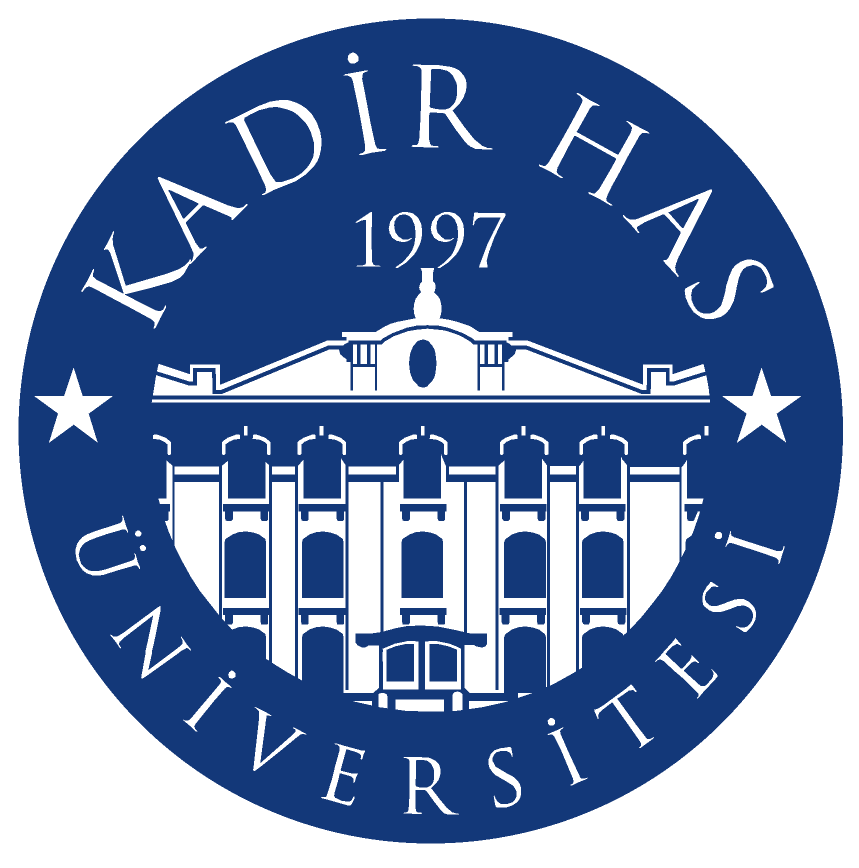 Çalışma Hayatı
Kadınların Çalışma Hayatına Katılımı Önem Derecesi
.
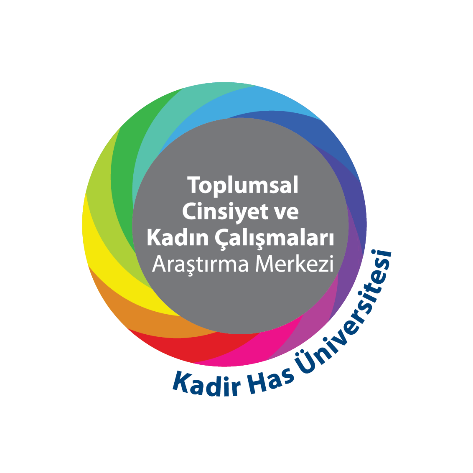 Türkiye’de Toplumsal Cinsiyet ve Kadın Algısı Araştırması | 23
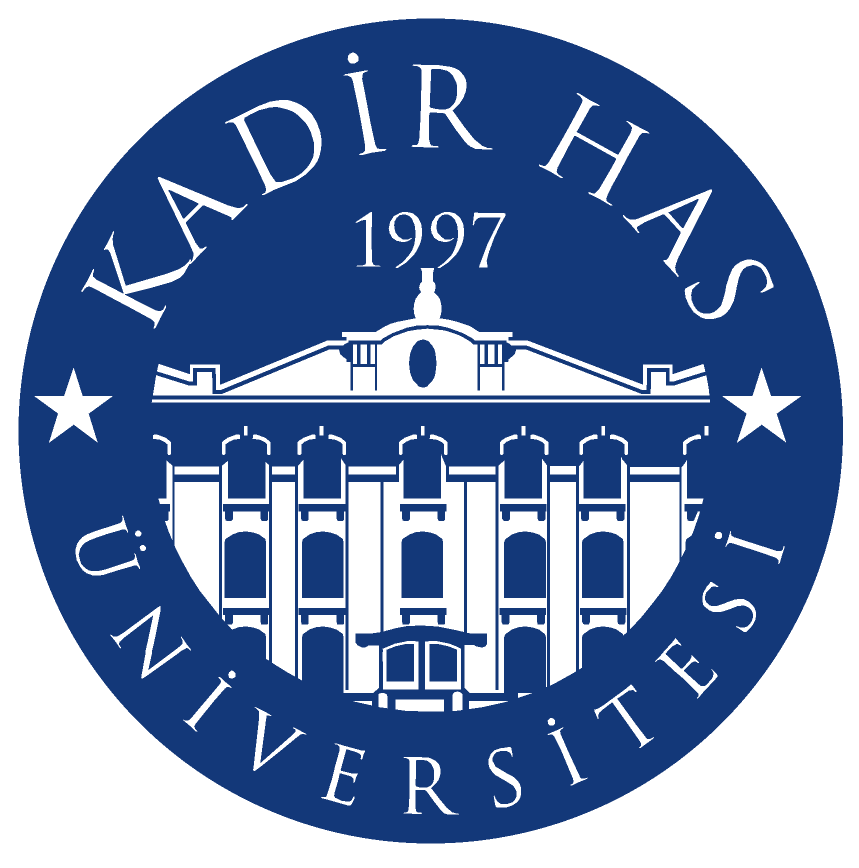 Çalışma Hayatı
İş Hayatında Fırsat Eşitliği Durumu
Şu anda ülkemizde kadınlar ve erkekler sizce iş ararken eşit fırsatlara sahip midir?
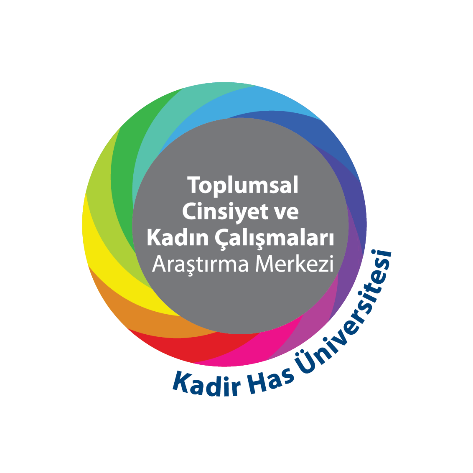 Türkiye’de Toplumsal Cinsiyet ve Kadın Algısı Araştırması | 24
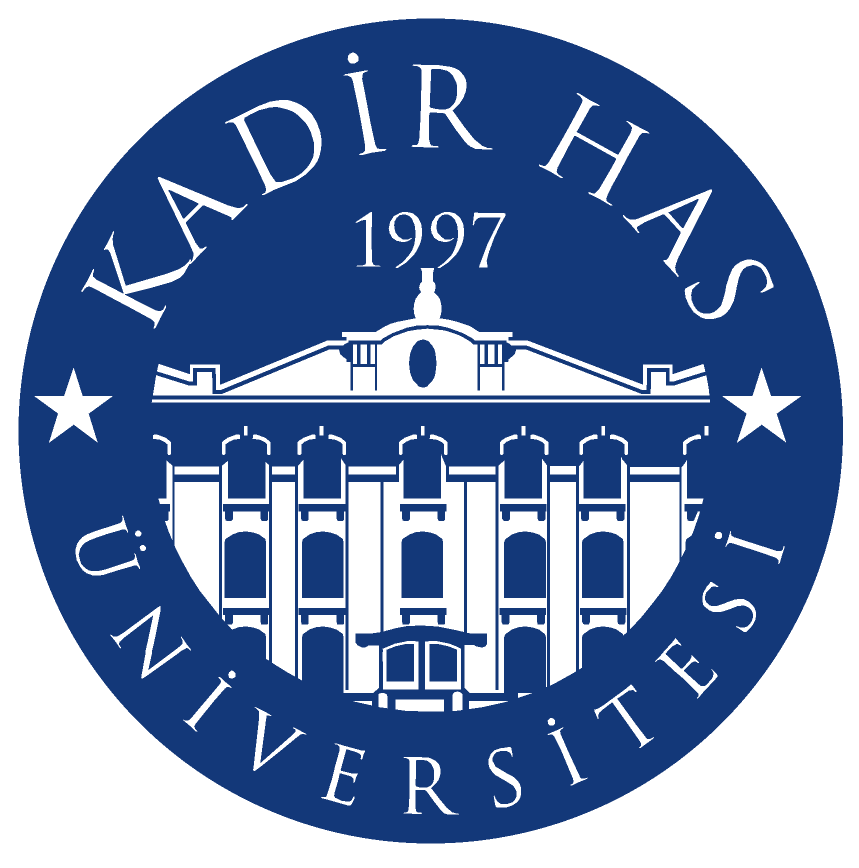 Çalışma Hayatı
İşsizlik ve Fırsat Eşitsizliği
İşsizlik arttığında, erkekler kadınlardan daha önce işe alınmalıdır” ifadesine ne derece katıldığınız lütfen karta bakarak yanıtlayınız.
Net Katılma Skoru Kadın : 5,0
Net Katılma Skoru: % 15,7
Net Katılma Skoru Erkek : 26,5
Erkek: %48,6
Kadın: %35,7
%42,1
Kadın: %30,7
Erkek: %22,1
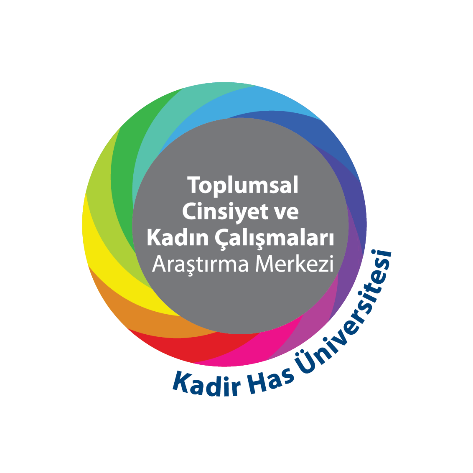 %26,4
Türkiye’de Toplumsal Cinsiyet ve Kadın Algısı Araştırması | 25
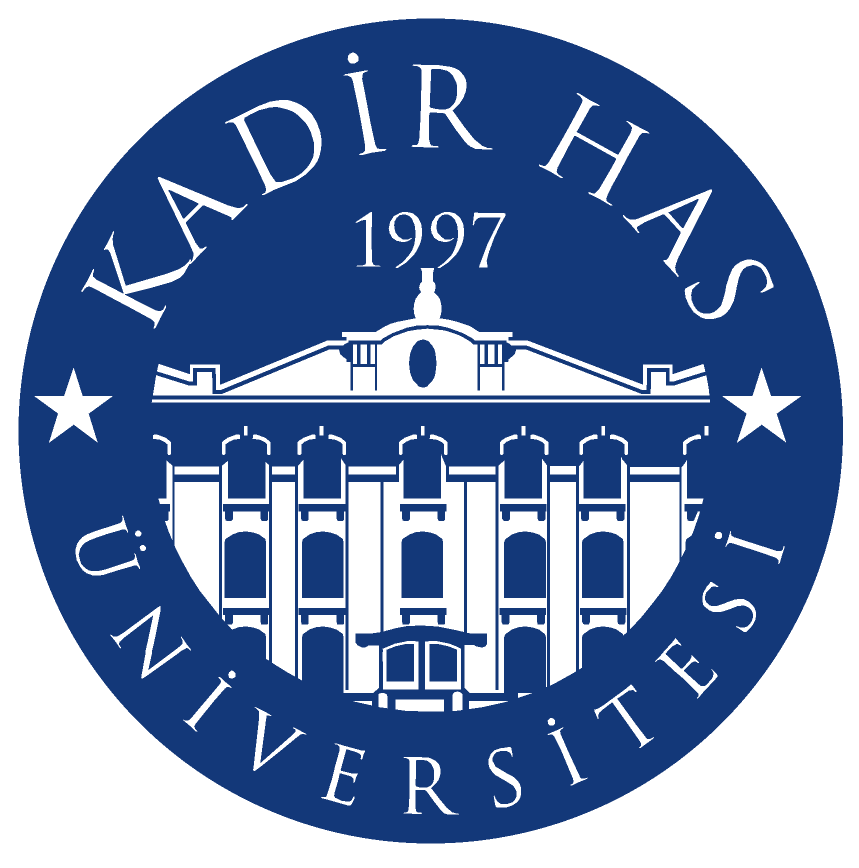 Çalışma Hayatı
Eşit İşe Eşit Ücret Durumu 
Türkiye’de şu anda aynı işte çalışan kadın ve erkek sizce aynı ücreti alıyor mu?
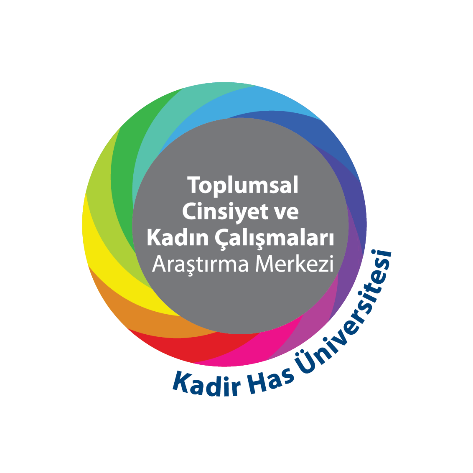 Baz : 1000
Türkiye’de Toplumsal Cinsiyet ve Kadın Algısı Araştırması | 26
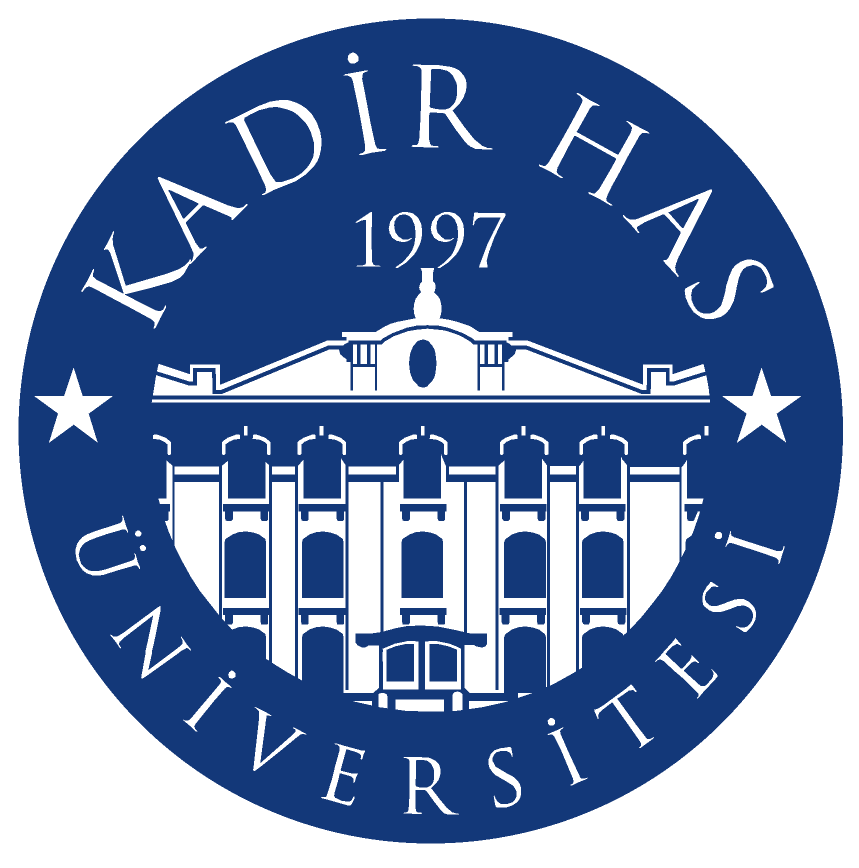 Çalışma Hayatı
Eşit İşe Eşit Ücreti Destekleme
Aynı işte çalışan kadın ve erkek aynı ücreti almalıdır” ifadesine ne derece katıldığınızı karta bakarak belirtir misiniz?
Net Katılma Skoru Kadın : 80,9
Net Katılma Skoru Erkek : 69,7
Kadın: %83,9
Erkek: %78,1
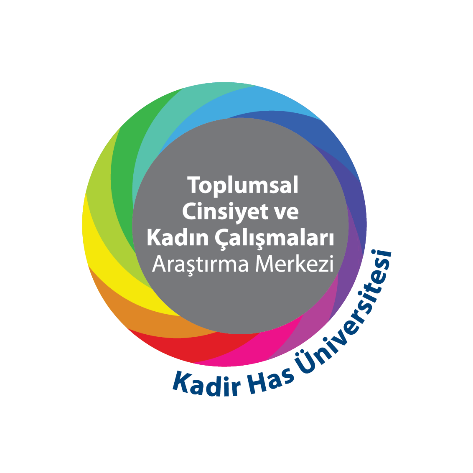 Erkek: %8,4
Kadın: %3,0
Türkiye’de Toplumsal Cinsiyet ve Kadın Algısı Araştırması | 27
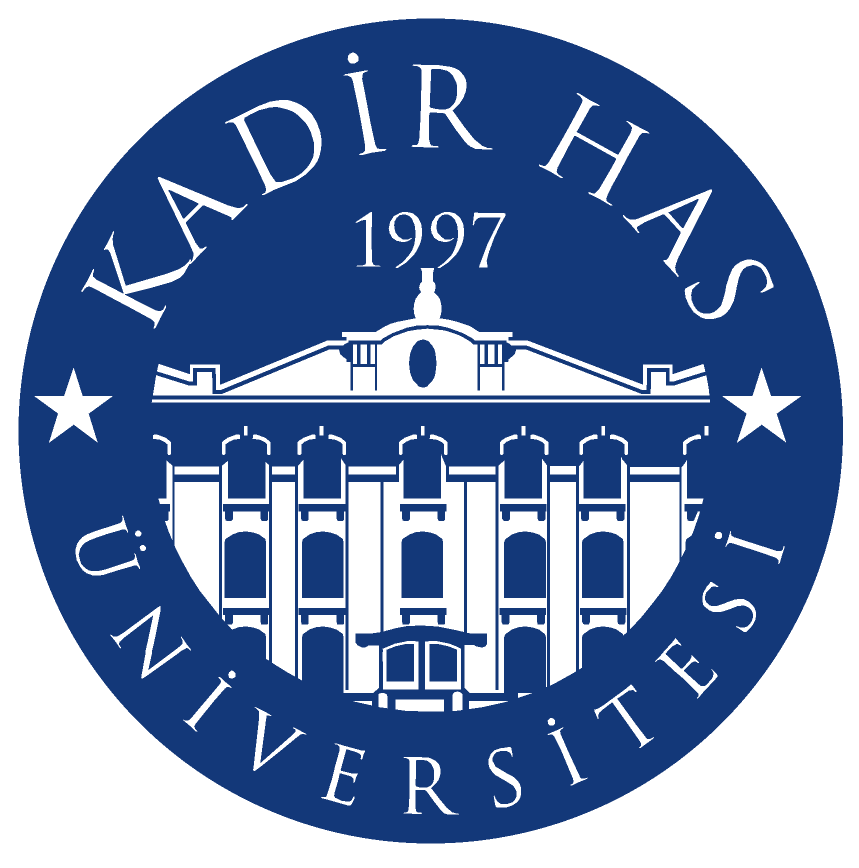 Medyada Şiddet
Kadına Yönelik Şiddet Haberleri
Sizce şu anda Türkiye’de kadına yönelik şiddet haberleri artıyor mu?
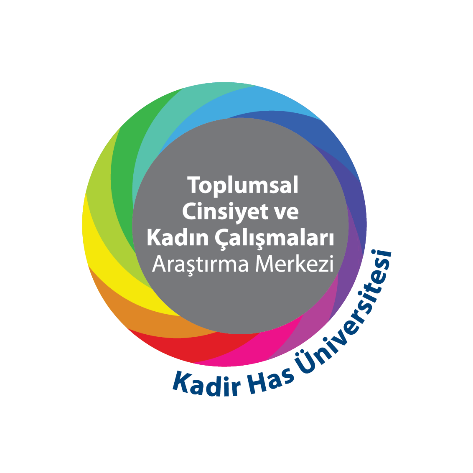 Baz : 1000
Türkiye’de Toplumsal Cinsiyet ve Kadın Algısı Araştırması | 28
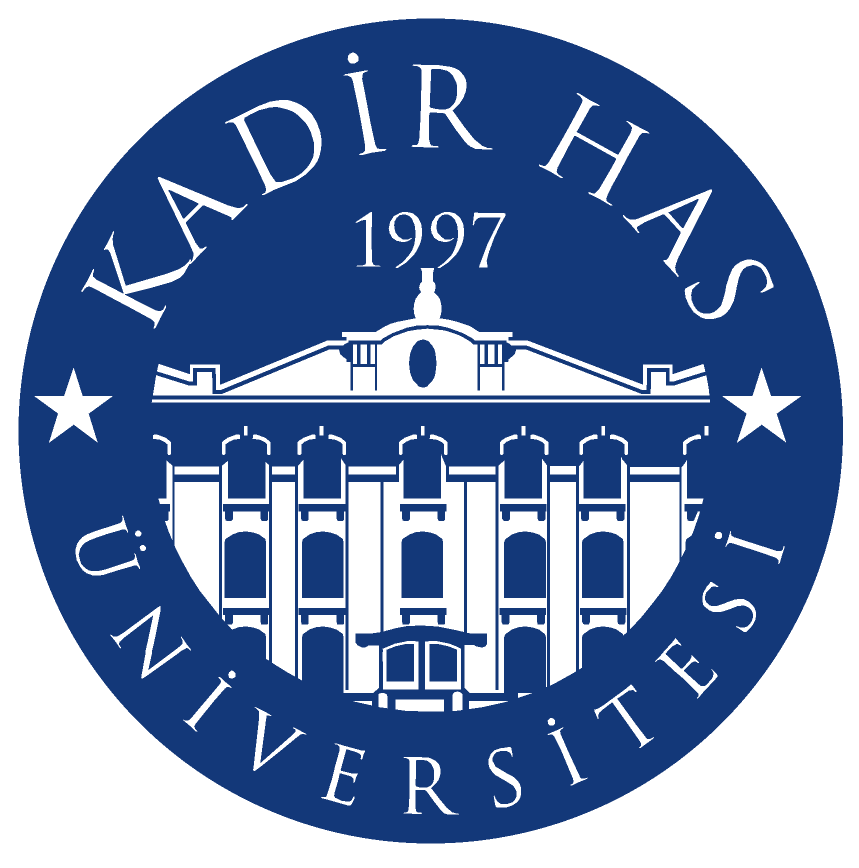 Medyada Şiddet
Medyanın Şiddet Engelleyici Tutumu
Medya, kadına yönelik şiddeti engelleyici bir tutum alıyor” ifadesine katılma derecenizi karta bakarak yanıtlayınız.
Net Katılma Skoru: % 19,2
Net Katılma Skoru Kadın : 13,8
Net Katılma Skoru Erkek : 24,7
Erkek: %47,6
Kadın: %38,5
%43,0
Kadın: %24,7
Erkek: %22,9
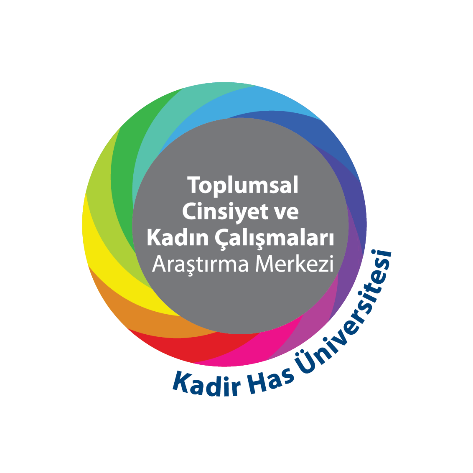 %23,8
Türkiye’de Toplumsal Cinsiyet ve Kadın Algısı Araştırması | 29
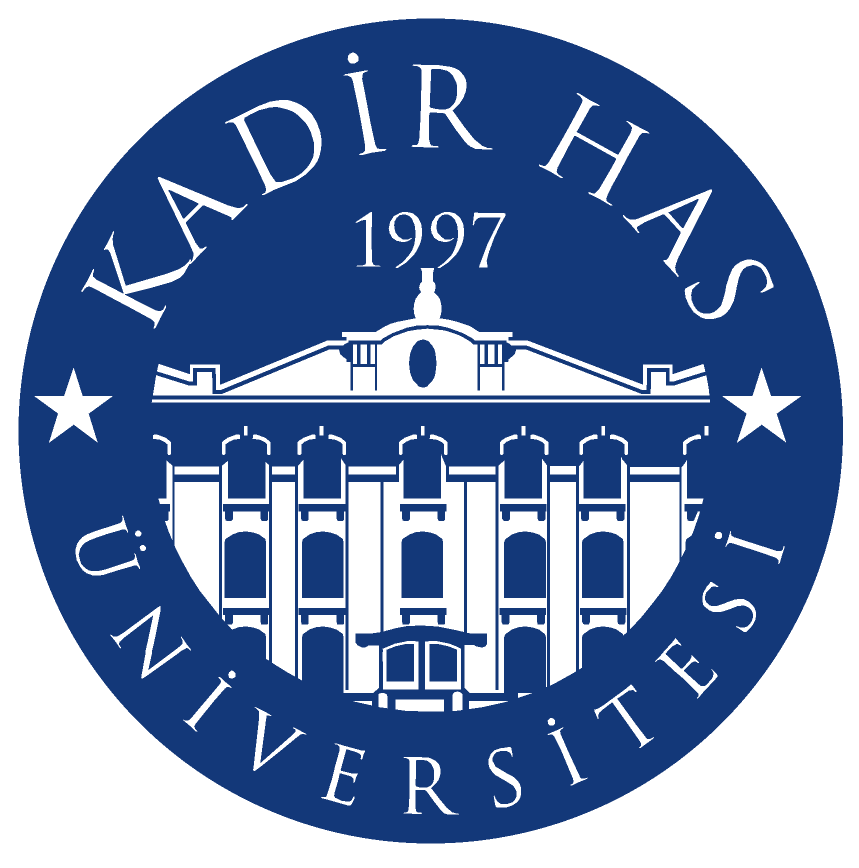 Kadın Politikaları
Siyasal Partilerin Kadın Politikalarının Seçime Etkisi
Siyasal partilerin kadınlara yönelik politikalarının oy vermeniz üzerinde etkisi var mıdır? Lütfen karta bakarak 1 ile 5 arasında (1 Kesinlikle etkilemez, 5 Kesinlikle etkiler) cevaplayınız.
Net Etki Skoru Kadın : 57,1
Net Etki Skoru: % 51,6
Net Etki Skoru Erkek : 46,1
Kadın: %65,1
Erkek: %57,7
%61,4
Erkek: %11,6
Kadın: %8,0
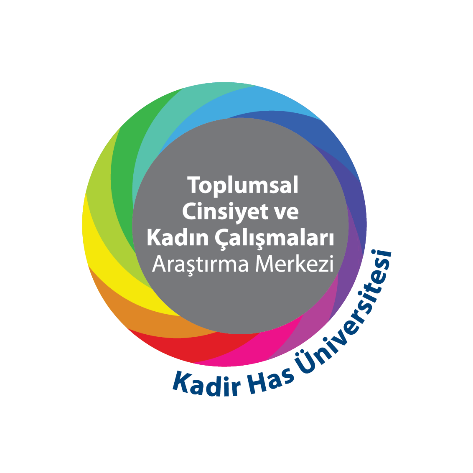 %9,8
Baz : 1000
Türkiye’de Toplumsal Cinsiyet ve Kadın Algısı Araştırması | 30
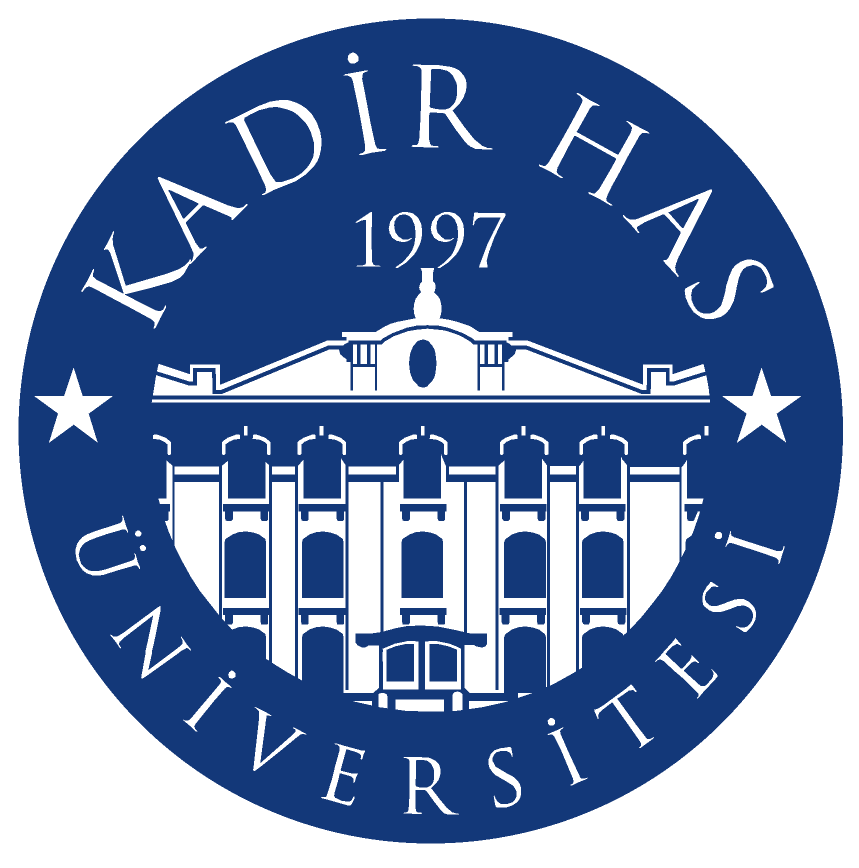 Kadın Politikaları
Kadın Haklarını ve Politika
Pozitif Değerler Toplamı
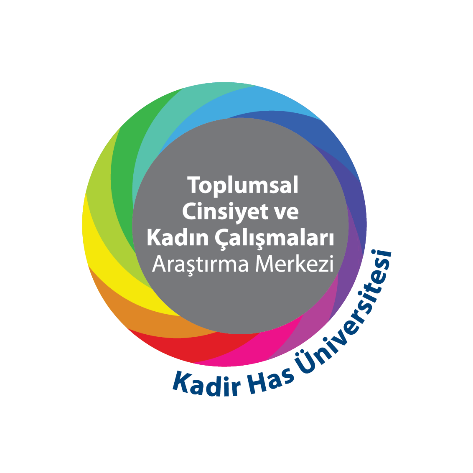 Baz : 1000
Türkiye’de Toplumsal Cinsiyet ve Kadın Algısı Araştırması | 31
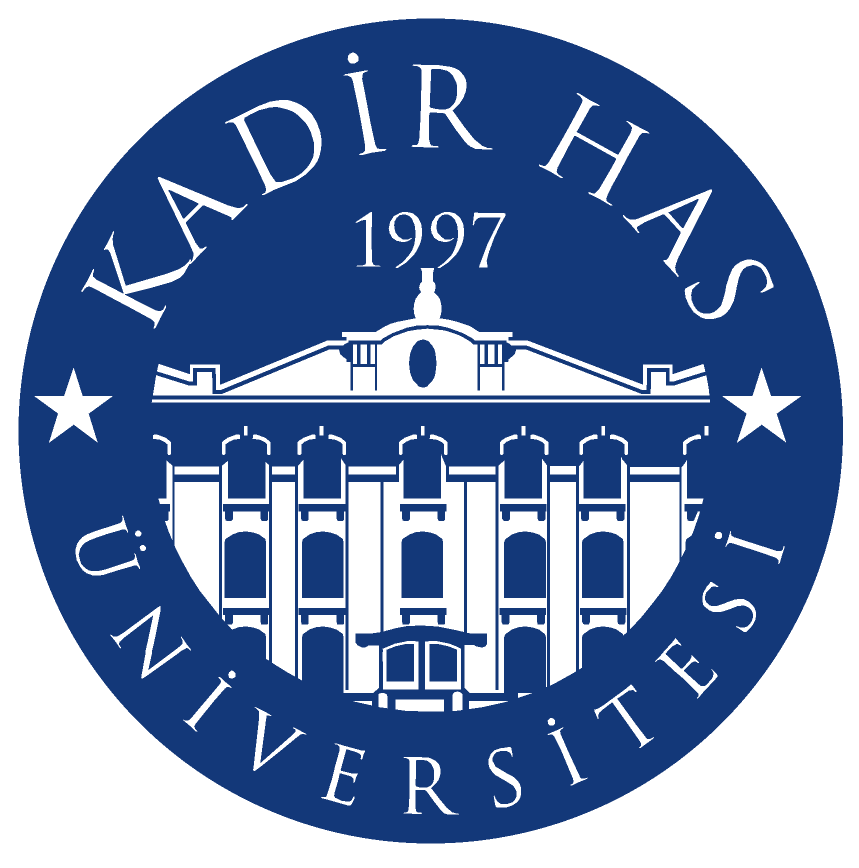 Kadın ve Siyaset
TBMM’de Kadın Milletvekili Yeterliliği 
Sizce şu anda Türkiye Büyük Millet Meclisi’ndeki yeterince kadın milletvekili var mı?
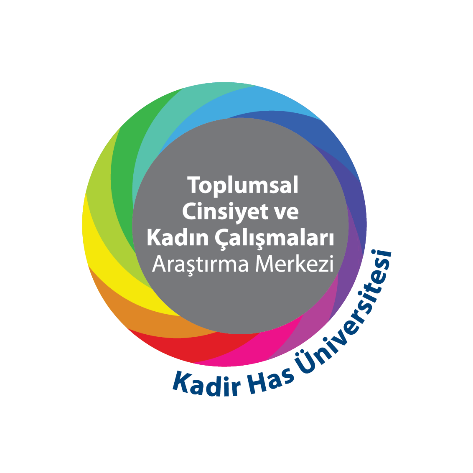 Baz : 1000
Türkiye’de Toplumsal Cinsiyet ve Kadın Algısı Araştırması | 32
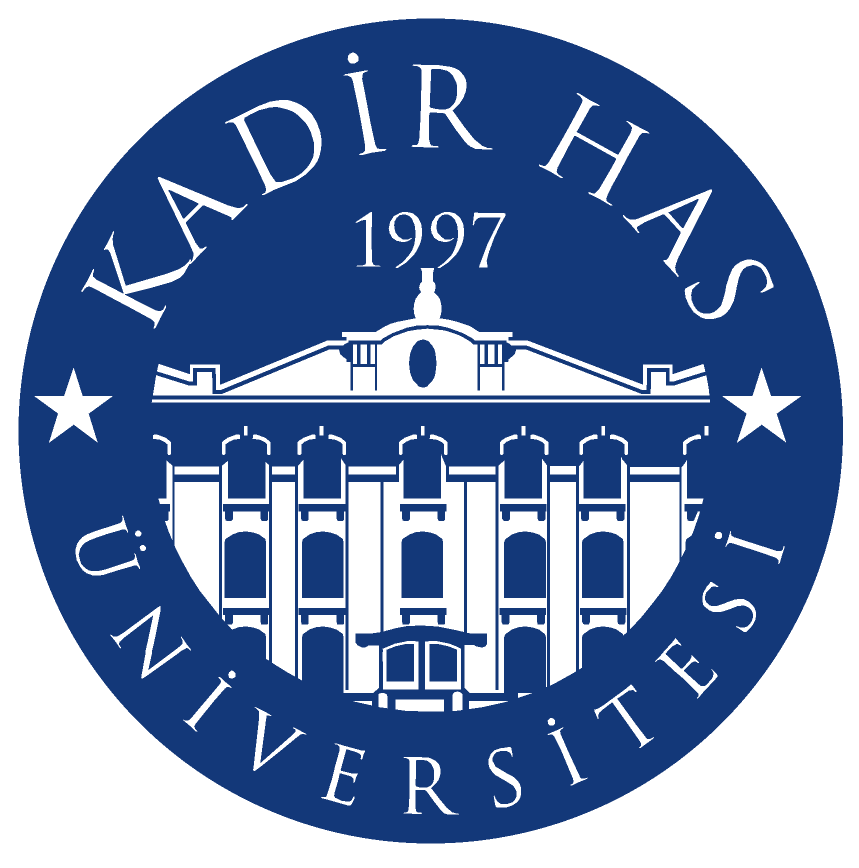 Kadın ve Siyaset
TBMM’de Kadın Milletvekilini Destekleme
Mecliste daha fazla kadın vekil olmalı” ifadesine katılma derecenizi karta bakarak belirtir misiniz?
Net Yeterlilik Skoru Kadın : 74,3
Net Yeterlilik Skoru: % 62,4
Net Yeterlilik Skoru Erkek : 56,5
Kadın: %79,5
Erkek: %65,5
Erkek: %9,0
Kadın: %5,2
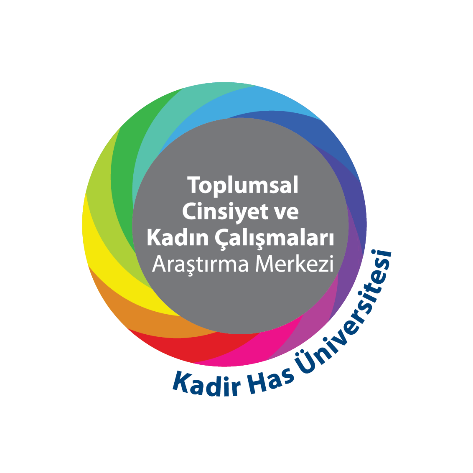 Türkiye’de Toplumsal Cinsiyet ve Kadın Algısı Araştırması | 33
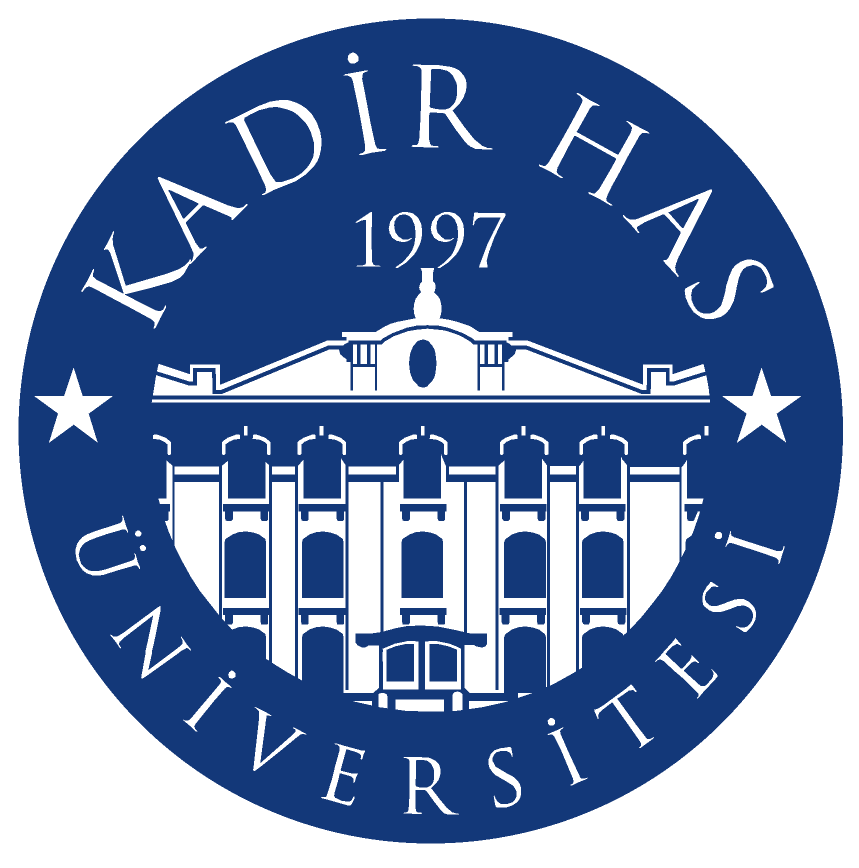 Kadın ve Siyaset
Pozitif Değerler Toplamı
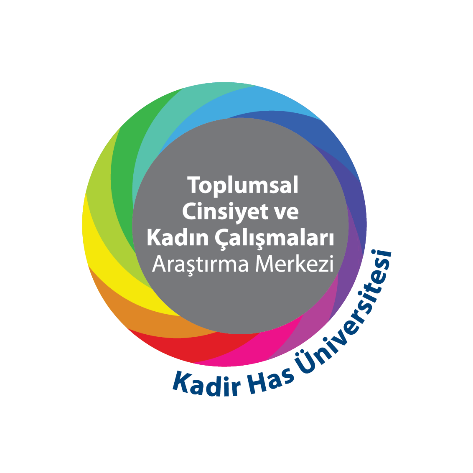 Baz : 1000